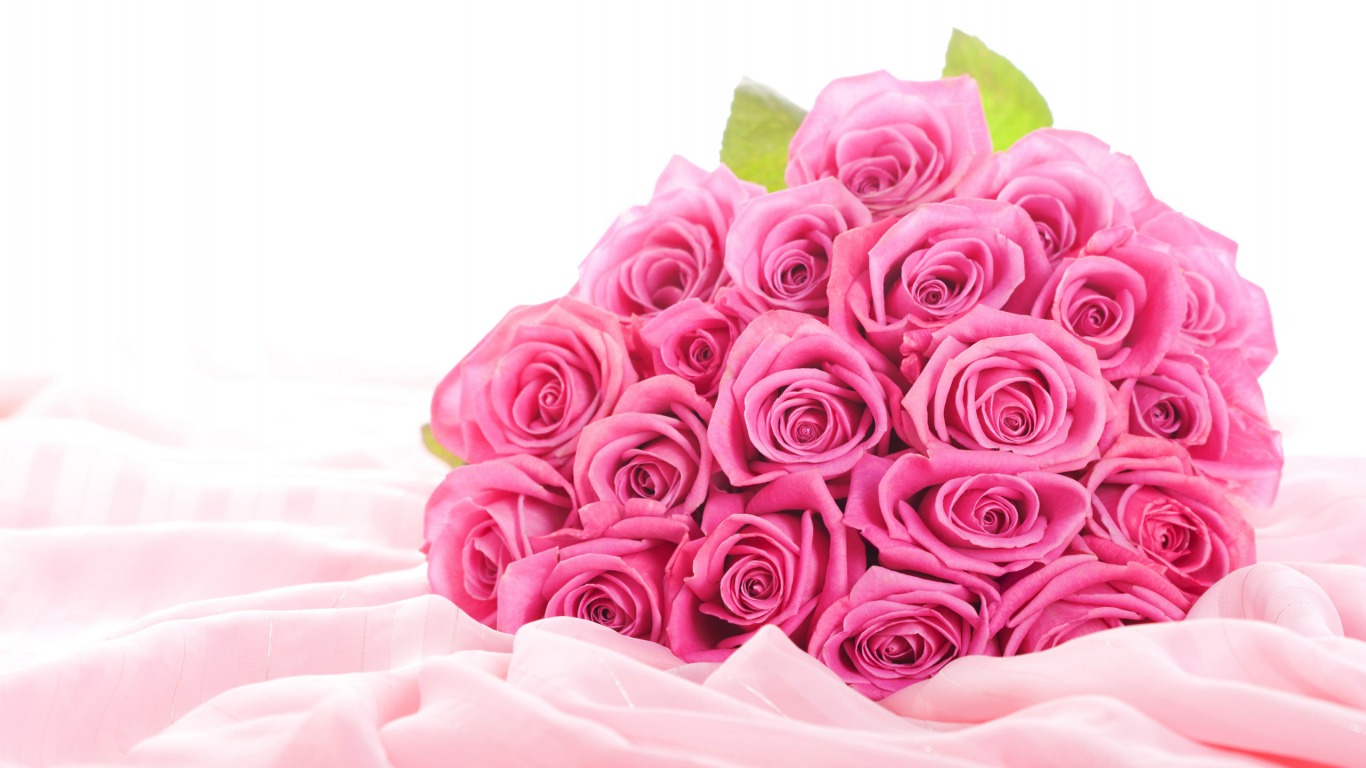 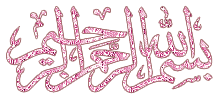 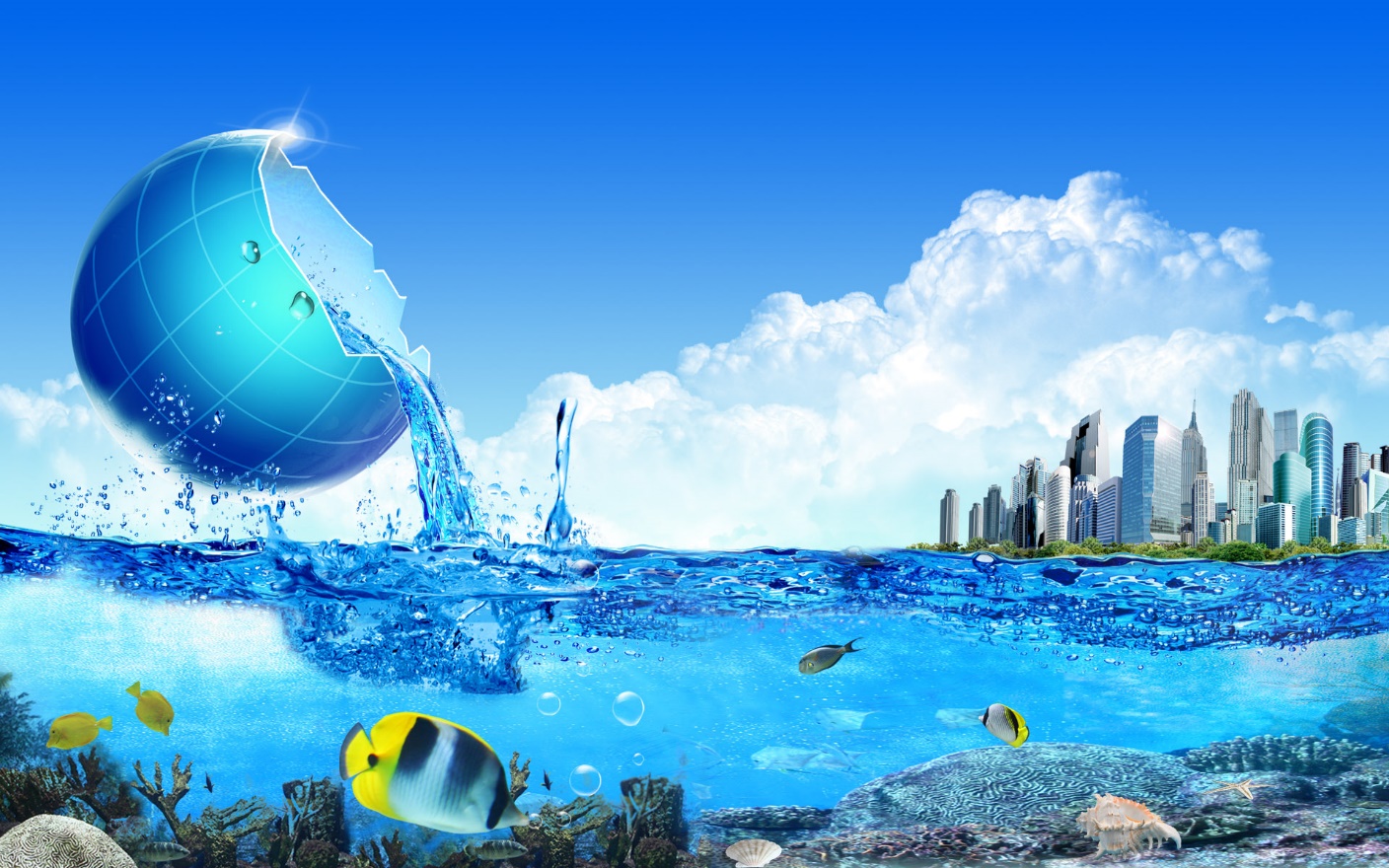 آب فراوان، هوای پاک
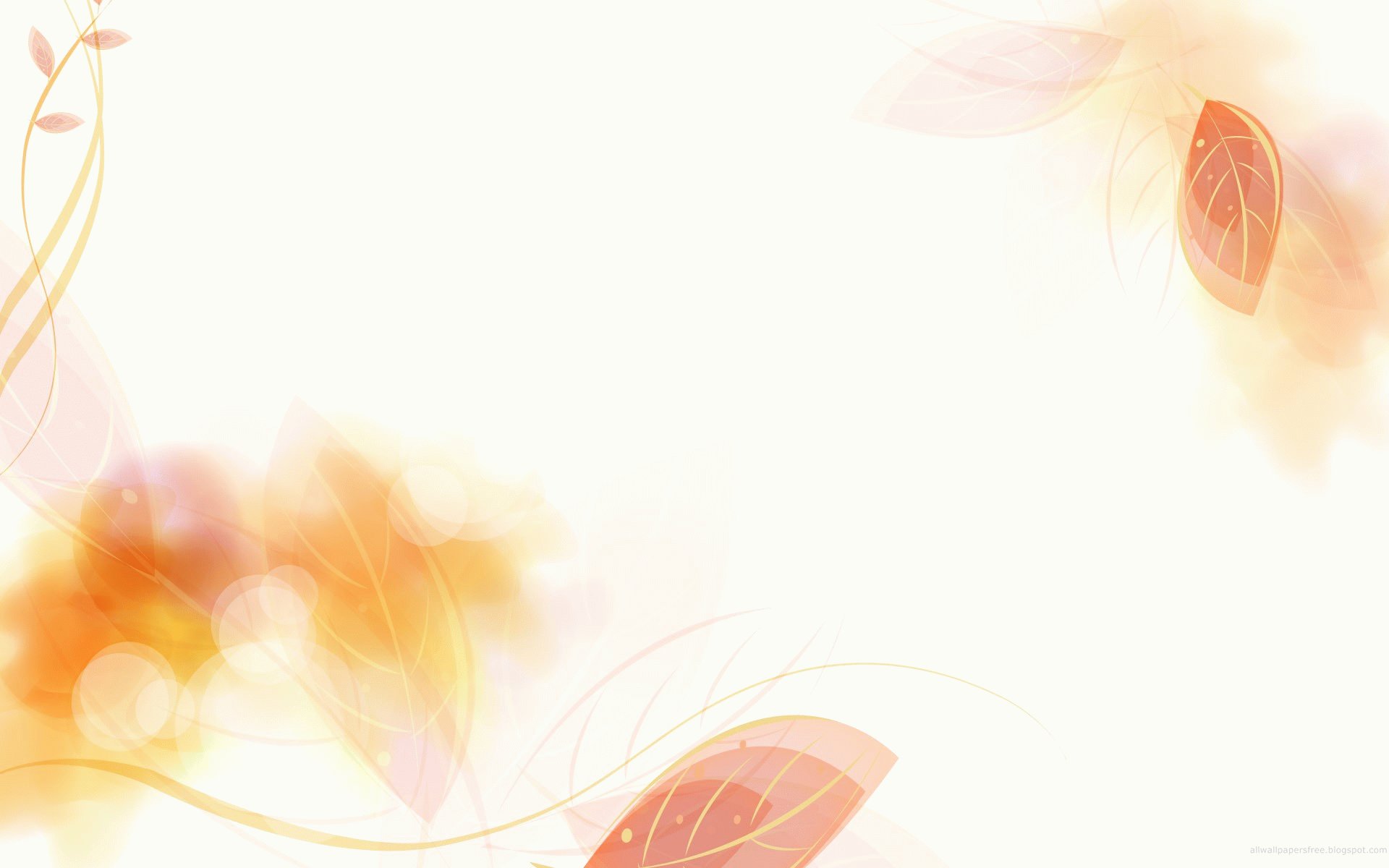 آب کره (هیدروسفر) همۀ آبهای زمین یعنی اقیانوس ها، دریاها،دریاچه ها و رودها و ... را شامل می شود.
پنج مجموعه بزرگ آبی کرۀ زمین عبارتند از:
اقیانوس هند
اقیانوس آرام
اقیانوس اطلس
اقیانوس منجمد جنوبی
اقیانوس منجمد شمالی
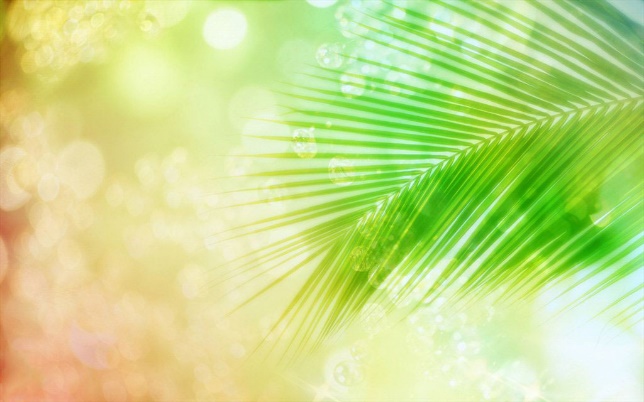 اقیانوس آرام پهناورترین و عمیق ترین اقیانوس کرۀ زمین است.
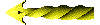 100 برابر مساحت کشور ایران
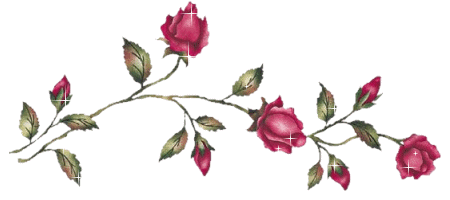 دراز گودال ماریانا با ژرفای 11000 متر در نزدیکی مجمع الجزایر فیلیپین در این اقیانوس قرار دارد.
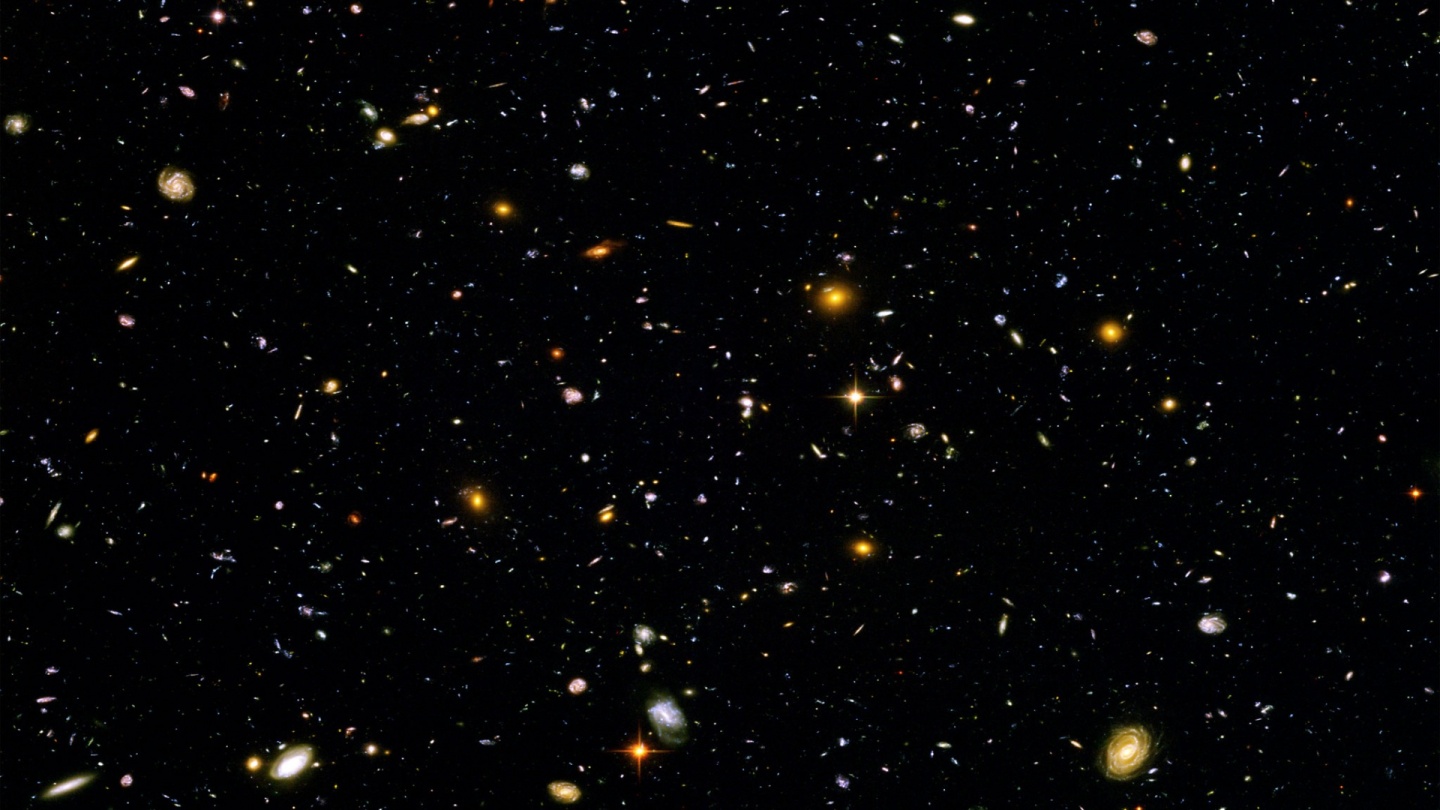 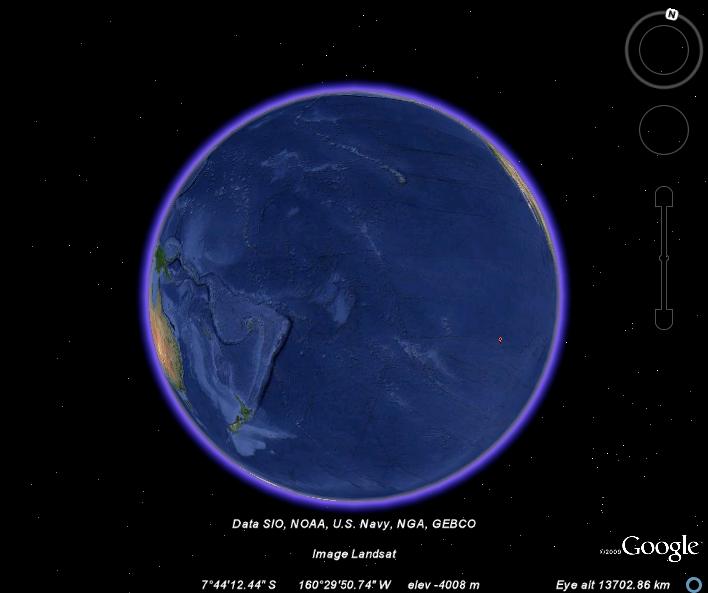 اقیانوس آرام
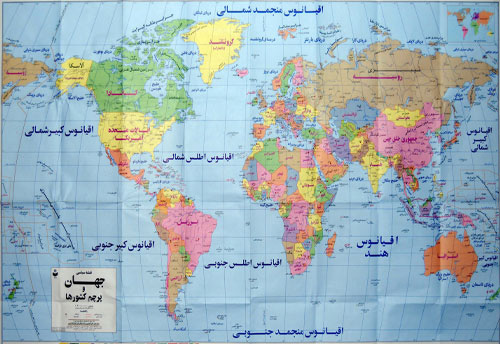 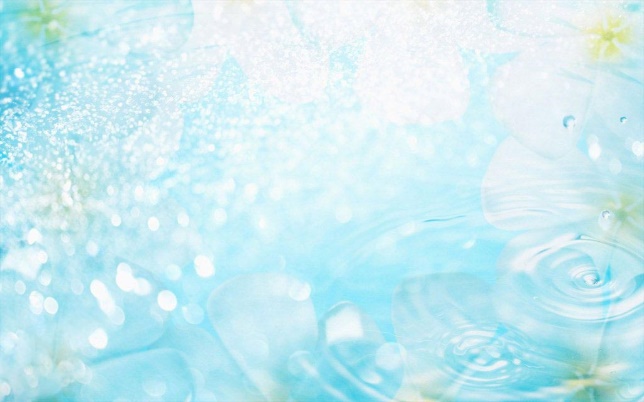 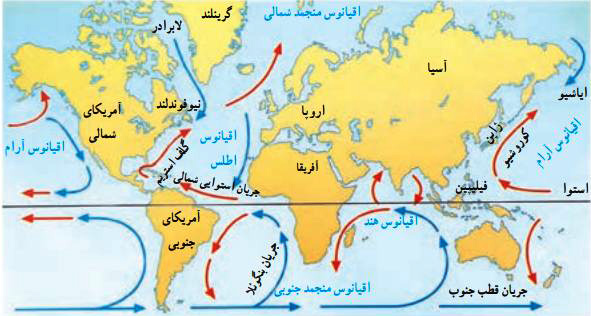 جریان آب سرد
جریان آب گرم
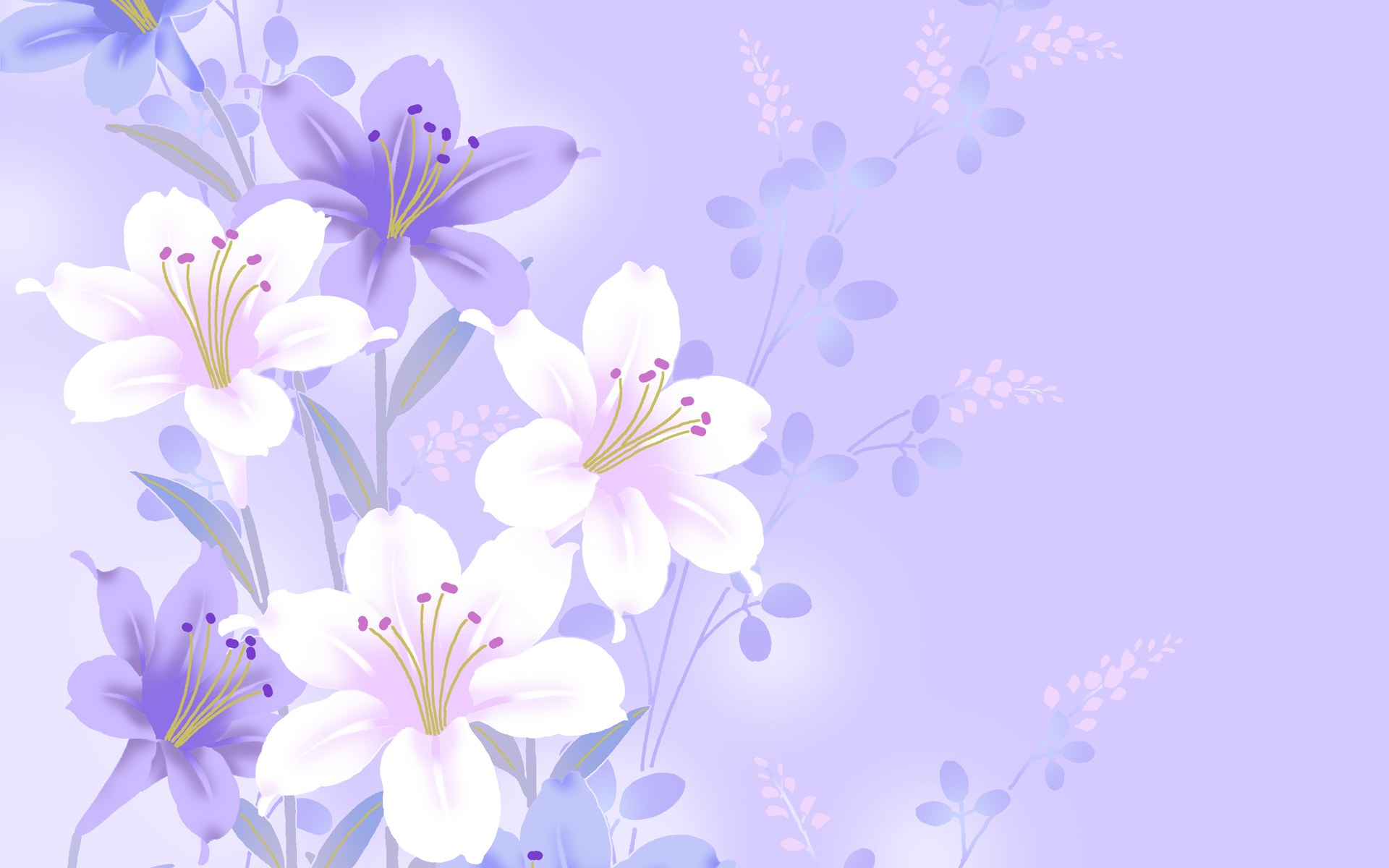 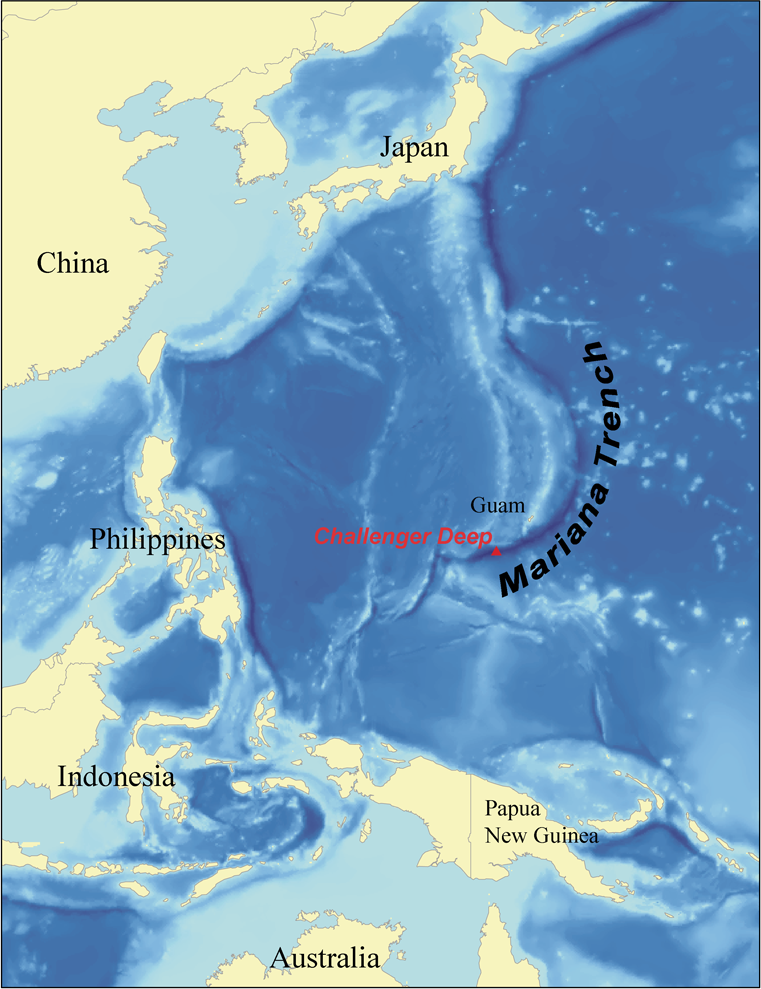 دراز گودال ماریانا
دراز گودال ها، گودال‌های طولانی و زمین‌های پست و فرونشسته کف دریاها و اقیانوس ها هستند. درازای آنها از حد یک نیمکره تجاوز نمی‌کند. درازگودال‌ها در عین حال ژرفترین نقاط کف اقیانوس‌ها را تشکیل می‌دهند.
دراز گودال ماریانا محل آن کف بخش شمال غربی اقیانوس آرام، در شرق و جنوب جزایر ماریانا است.           ( شرق مجمع الجزایر فیلیپین)
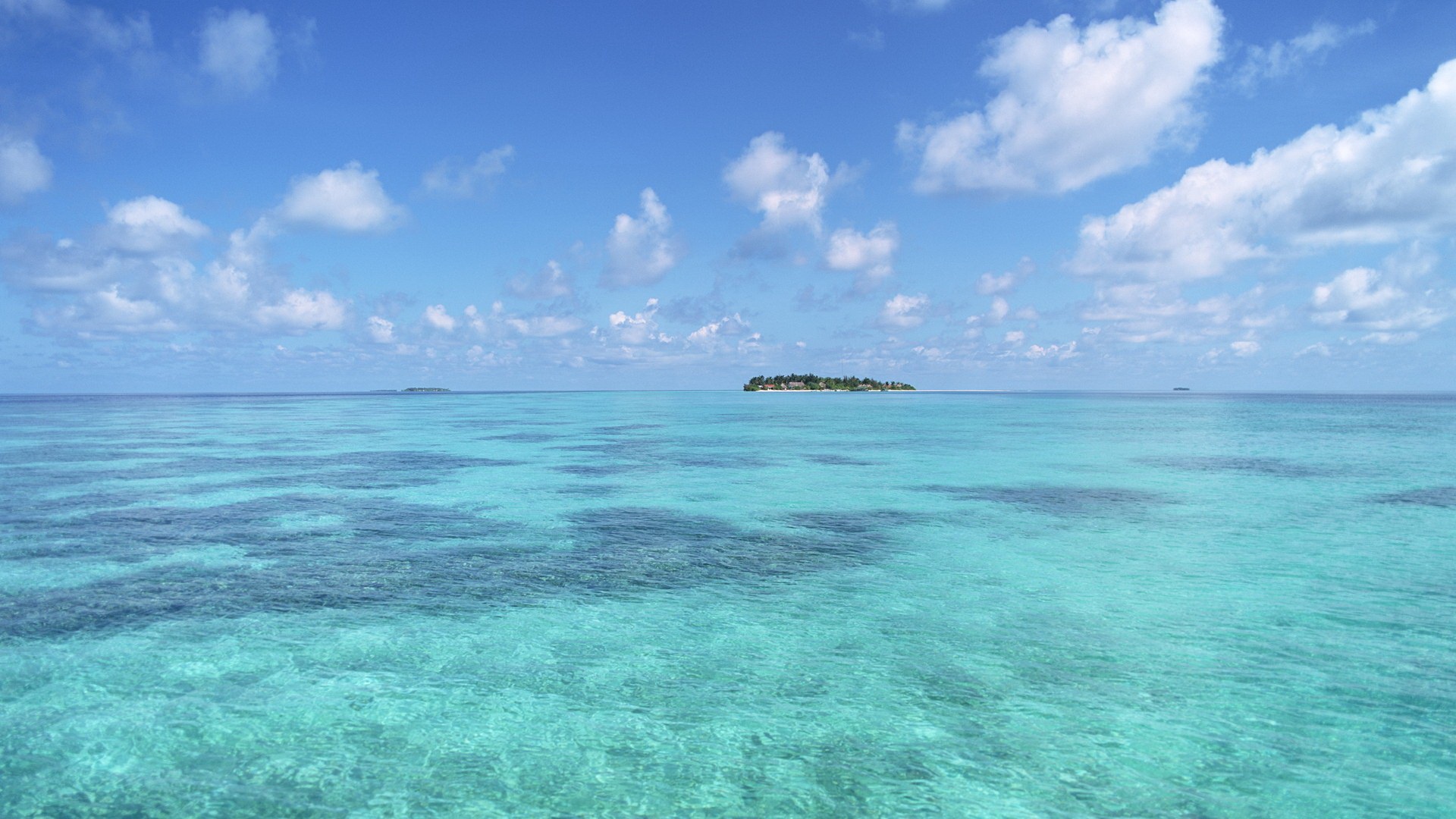 دشواری های کاوش های علمی درباره اقیانوس ها
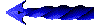 فشار زیاد آب، تاریکی و دمای کم در اعماق آب
پوستۀ زمین در کف اقیانوس ها و دریاها امتداد دارد.
کف اقیانوس ها و دریاها همانند سطح خشکی ها ناهمواری های فراوان دارد.
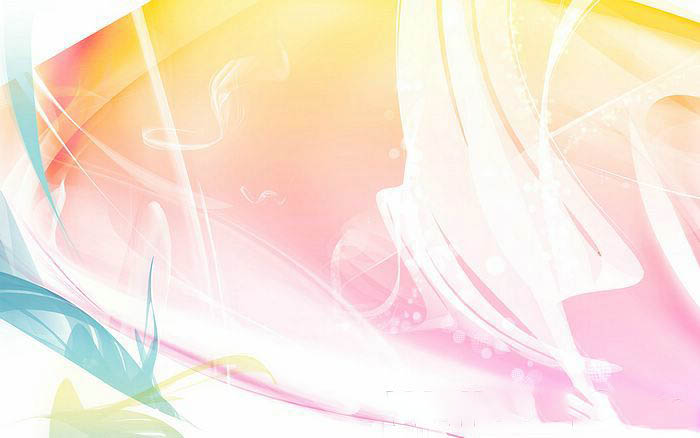 در جاهایی که اقیانوس ها با خشکی ها تماس دارند، اغلب ناحیه ای کم عمق با ژرفایی کمتر از 200 متر دیده می شود که به آن فلات قاره ( ایوان خشکی) می گویند.
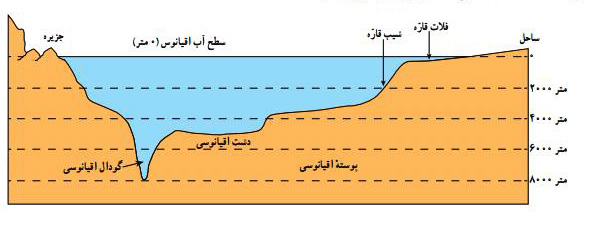 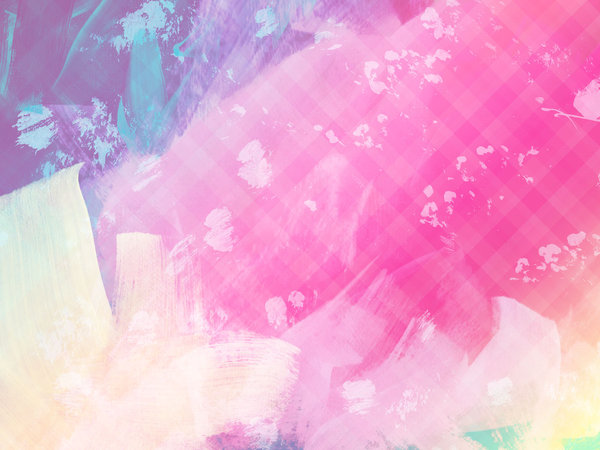 فلات قاره در دریاها و دریاچه ها نیز دیده می شود. و در برخی از آنها جزیره هایی سر از آب بیرون آورده اند.
فلات قاره ها از نظر وجود منابع سرشار نفت و گاز وجزایر ماهیگیری اهمیت زیادی دارند.
بعد از فلات قاره ناگهان عمق زیاد می شود. تا عمق 2000 تا 5000 متری ادامه می یابد. به این بخش شیب قاره می گویند.
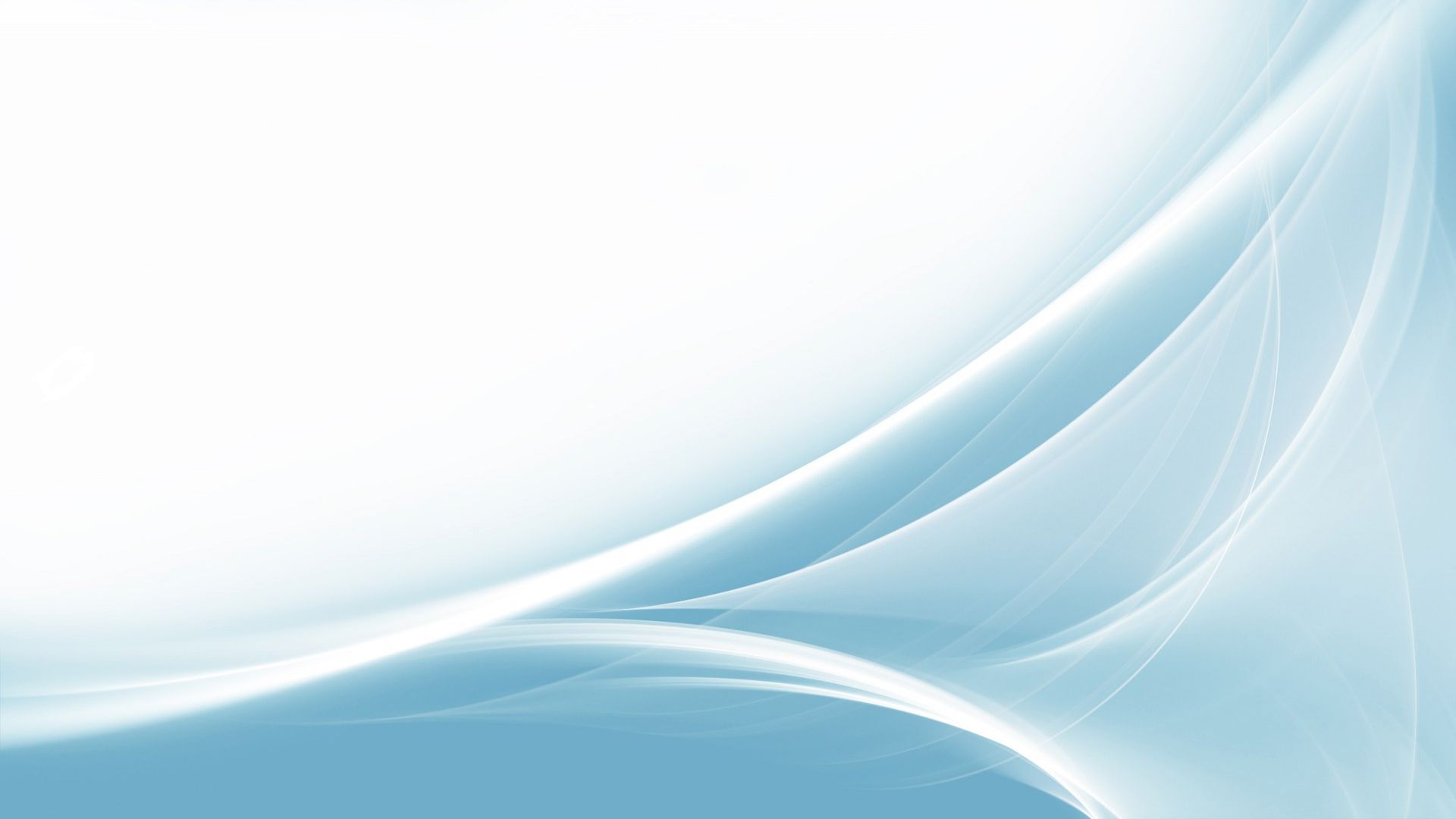 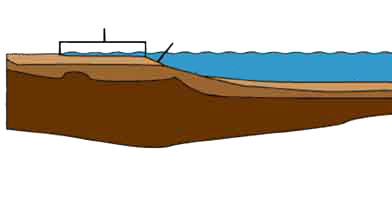 فلات قاره
فلات قاره
شیب قاره
ساحل
ساحل
اقیانوس
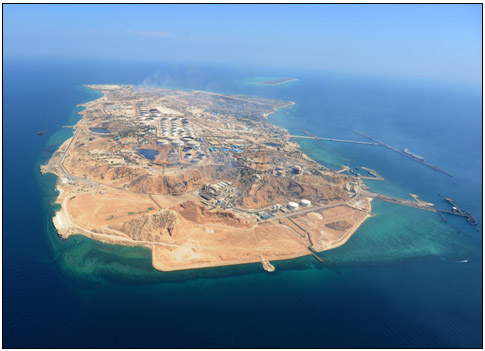 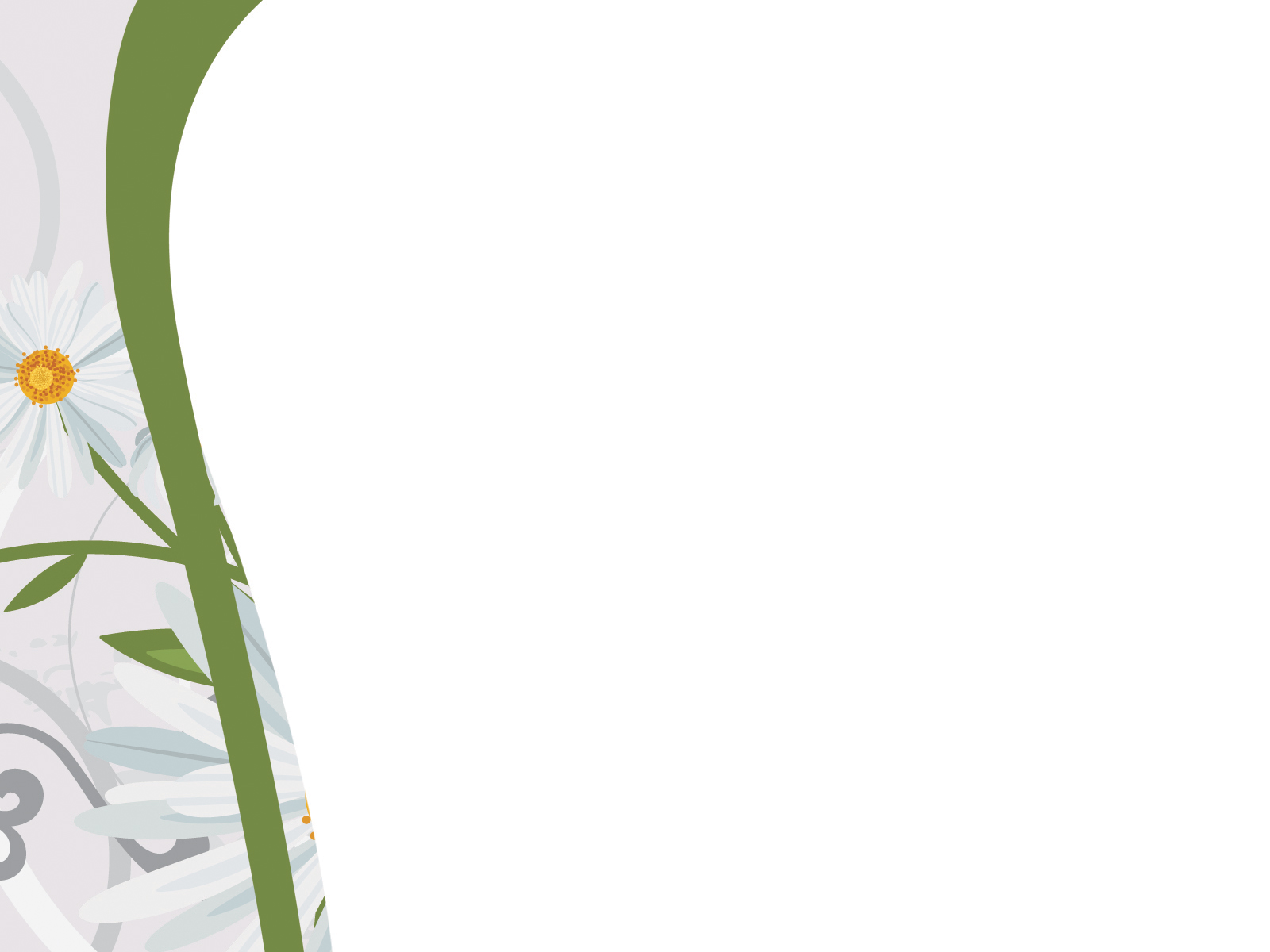 جزیره خارک
منطقۀ فلات قاره ای خلیج فارس
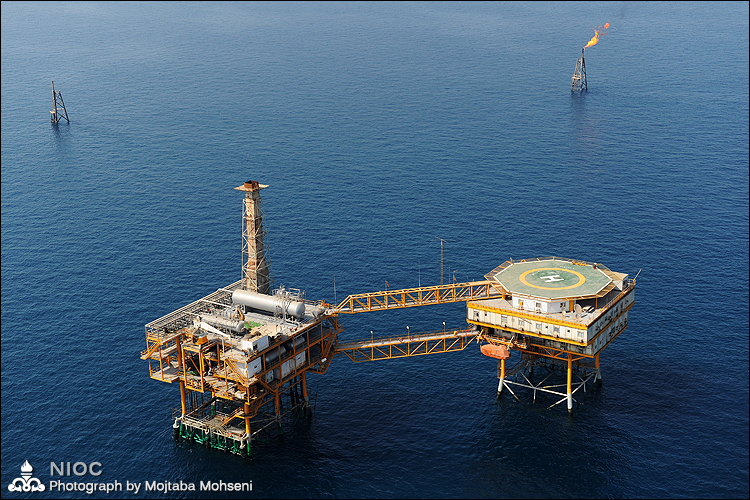 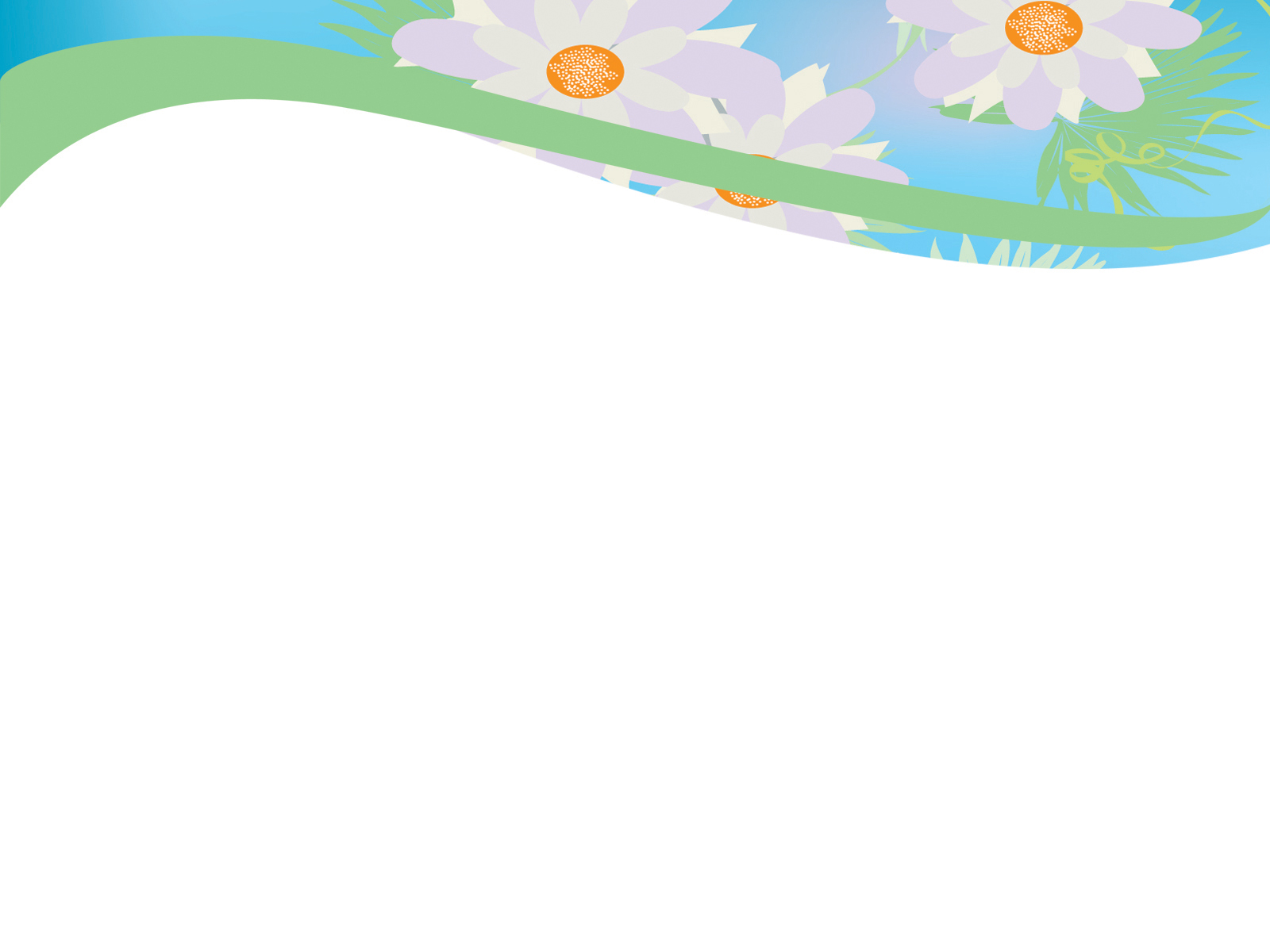 استخراج نفت در
منطقۀ فلات قاره ای خلیج فارس
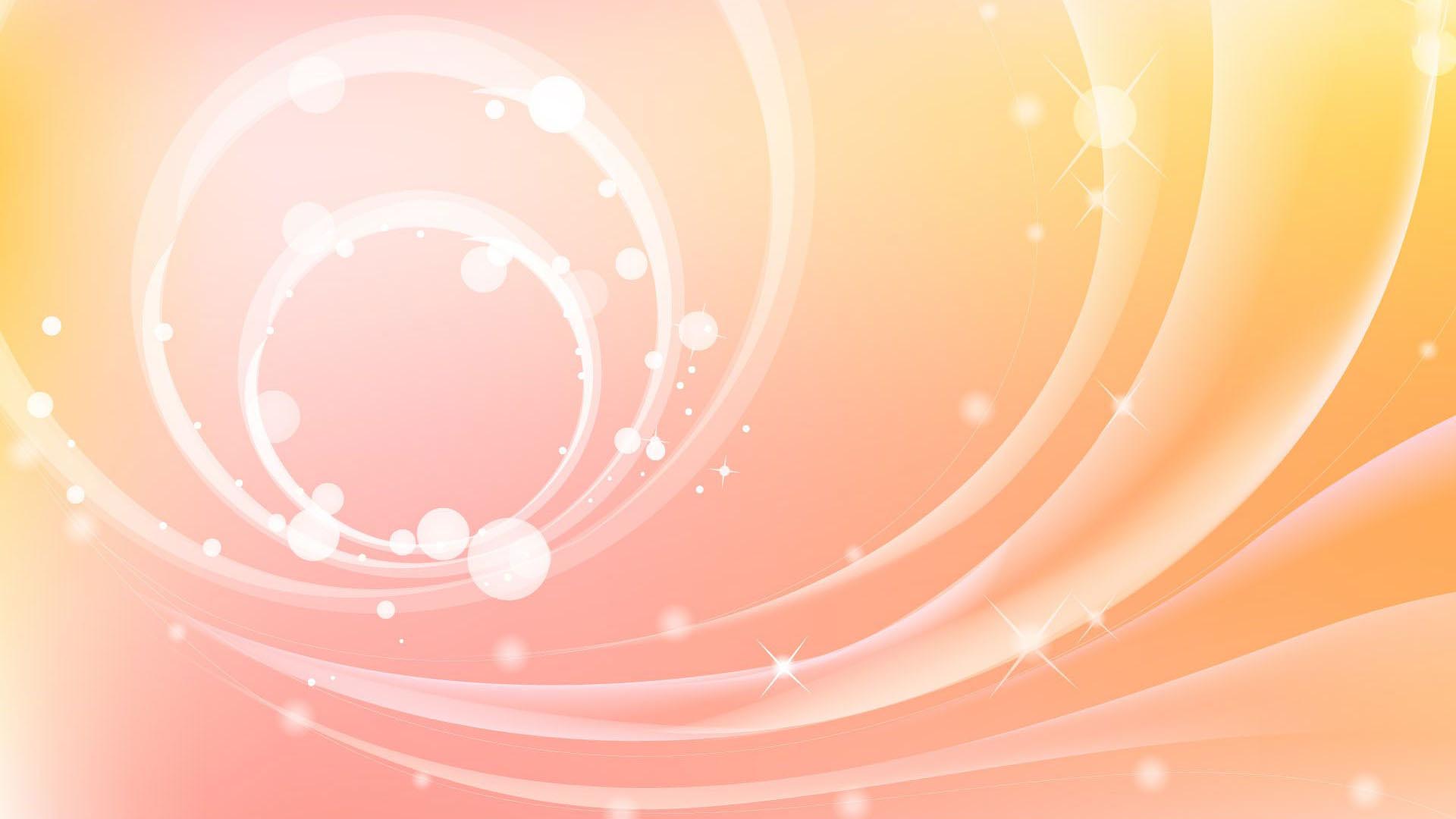 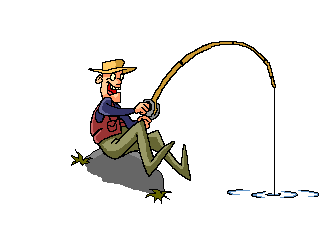 انسان و اقیانوس ها
اقیانوس ها یکی از منابع مهم تأمین غذا برای انسان هستند.
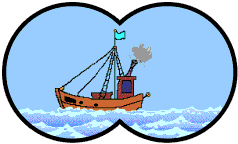 امکان حمل و نقل کم هزینه تر میلیون ها تن بار  با کشتی.
به طور غیر مستقیم منبع تأمین آب شیرین برای ساکنان جهان هستند.
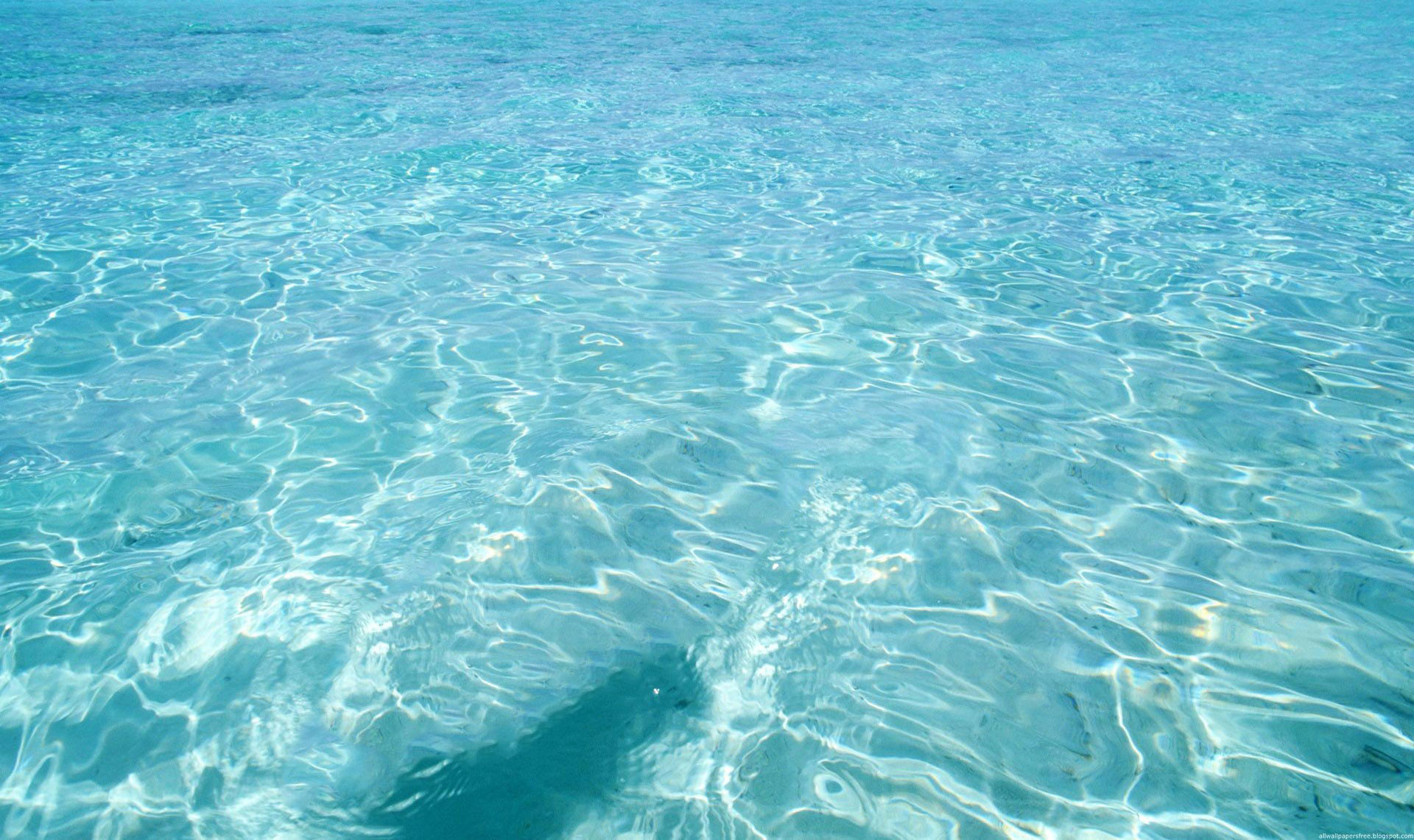 سالیانه چندین میلیون تُن زباله های سمی کارخانه ها، پلاستیک و مواد تجزیه نشدنی به اقیانوس ها ریخته می شود.
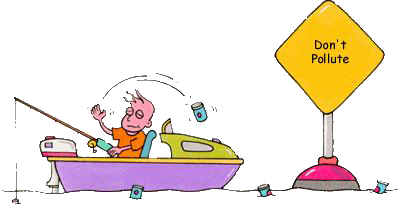 برخی کشورها از شیوۀ دفع زباله های اتمی در اعماق اقیانوس ها استفاده می کنند.
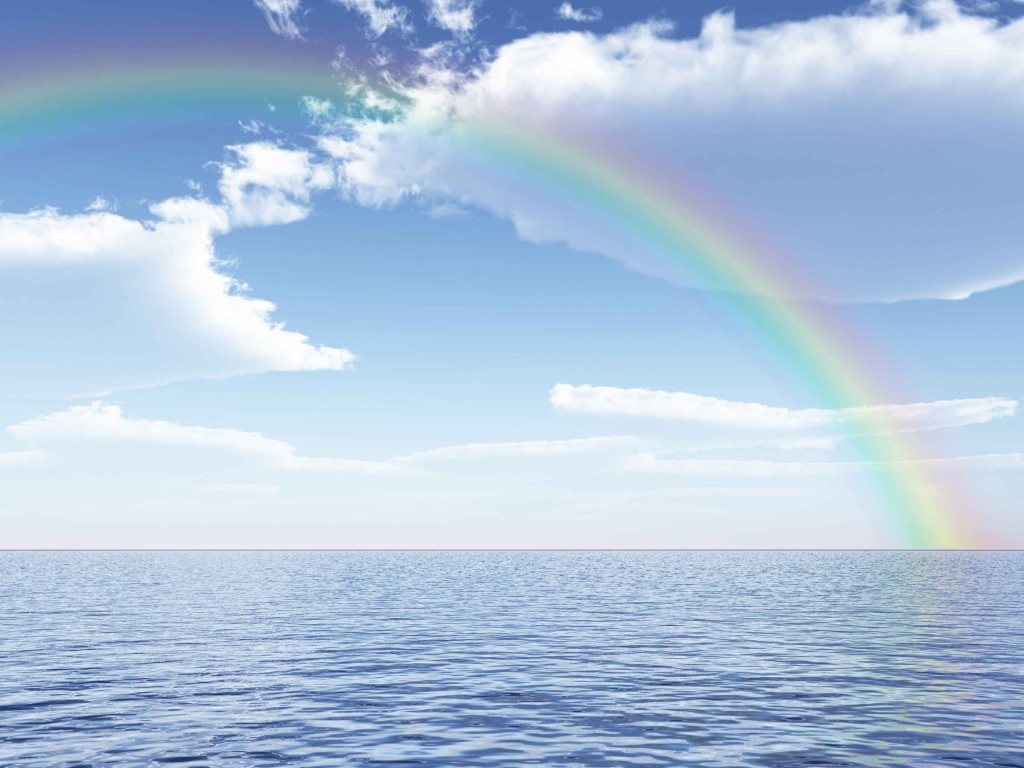 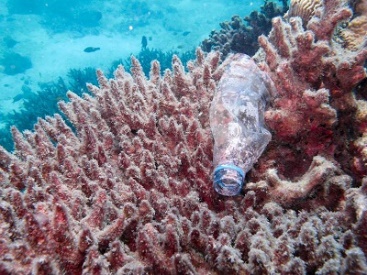 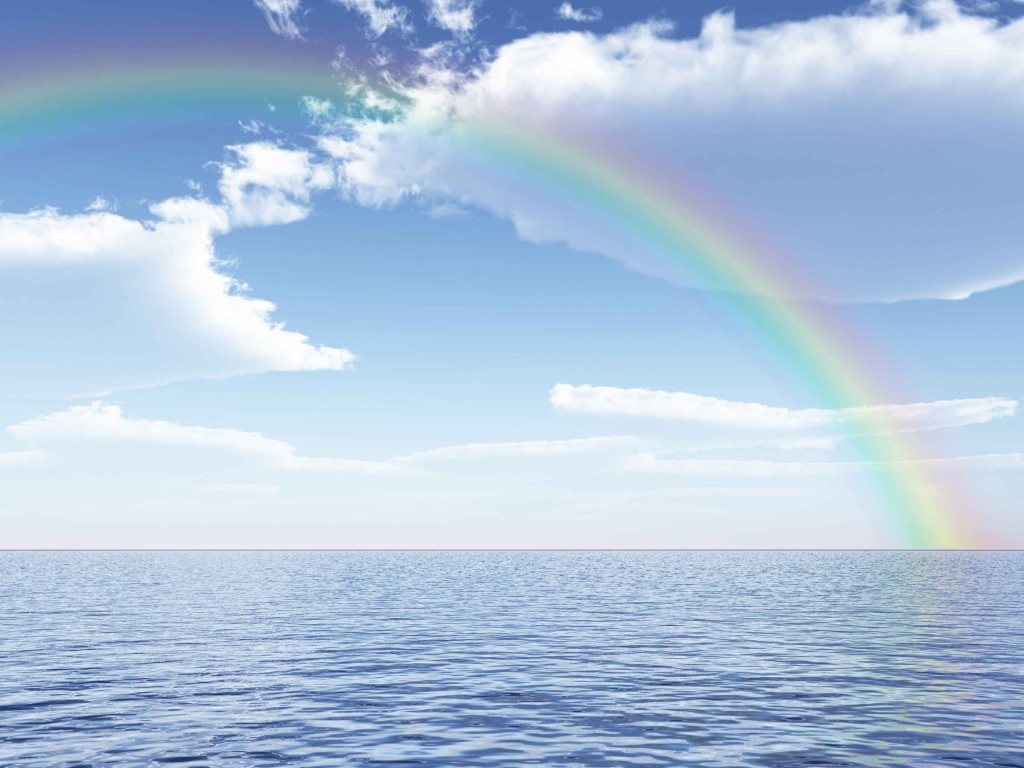 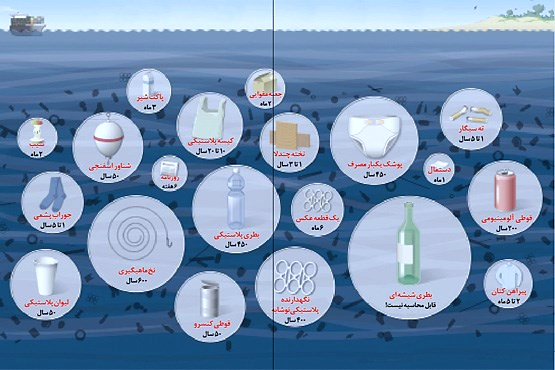 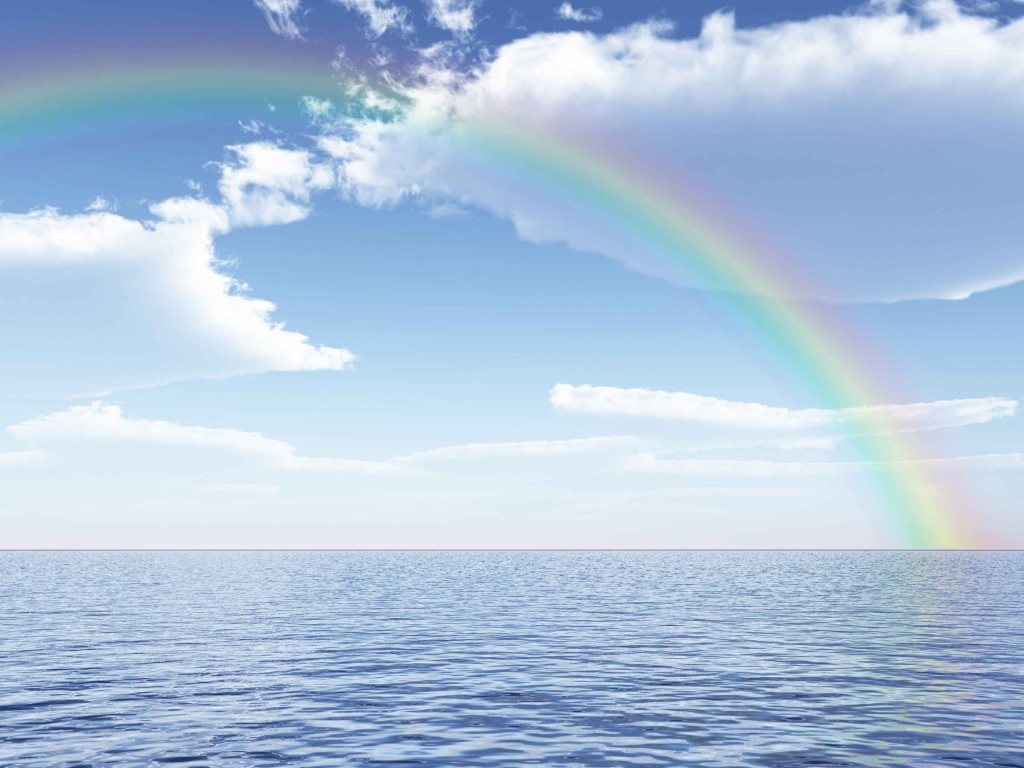 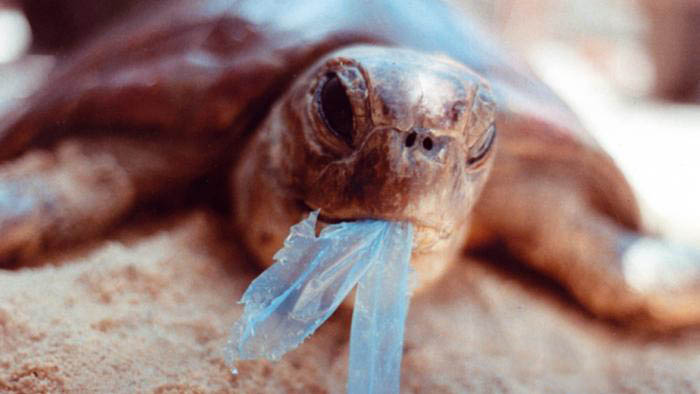 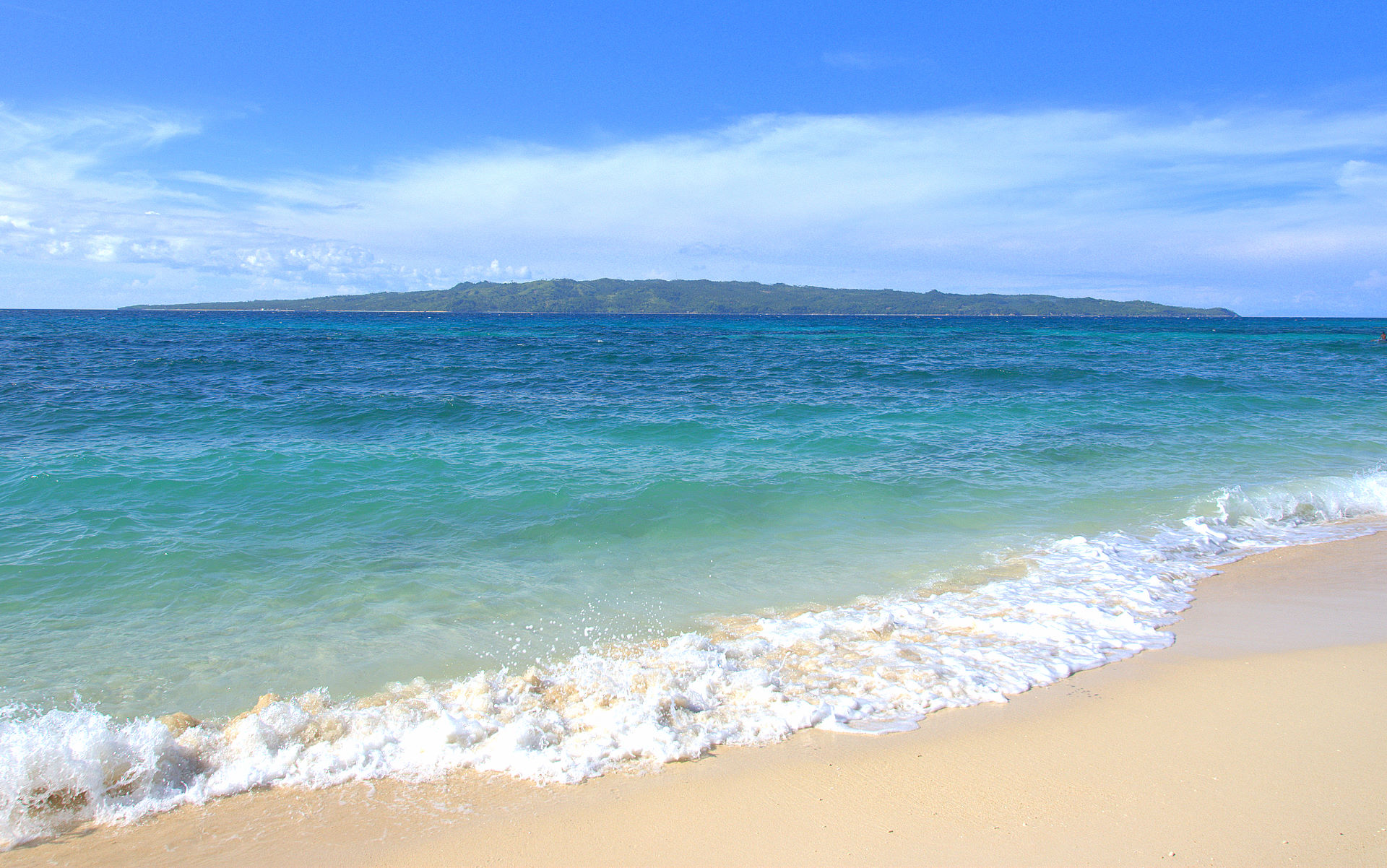 صید بی رویه و انبوه ماهی ها، بدون آنکه فرصت تولید مثل برای آنها فراهم شود، به بوم سازگان ( اکوسیستم) آبها به شدت لطمه می زند.
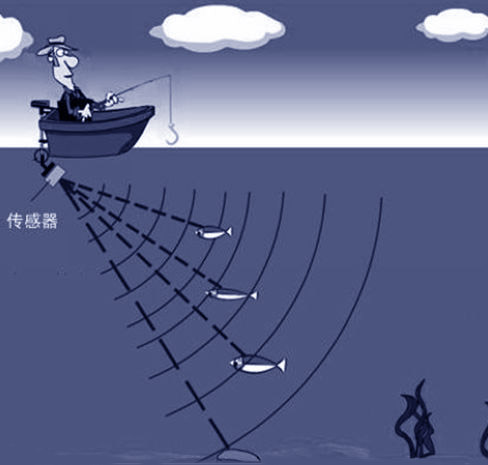 برخی از کشورها با دسترسی به فناوریهای جدید مانند کشتی های مجهز به رادار یا نصب دائمی تورها در آب ، به طور مداوم صید ماهی از اعماق آب و همۀ نقاط اقیانوس را افزایش می دهند.
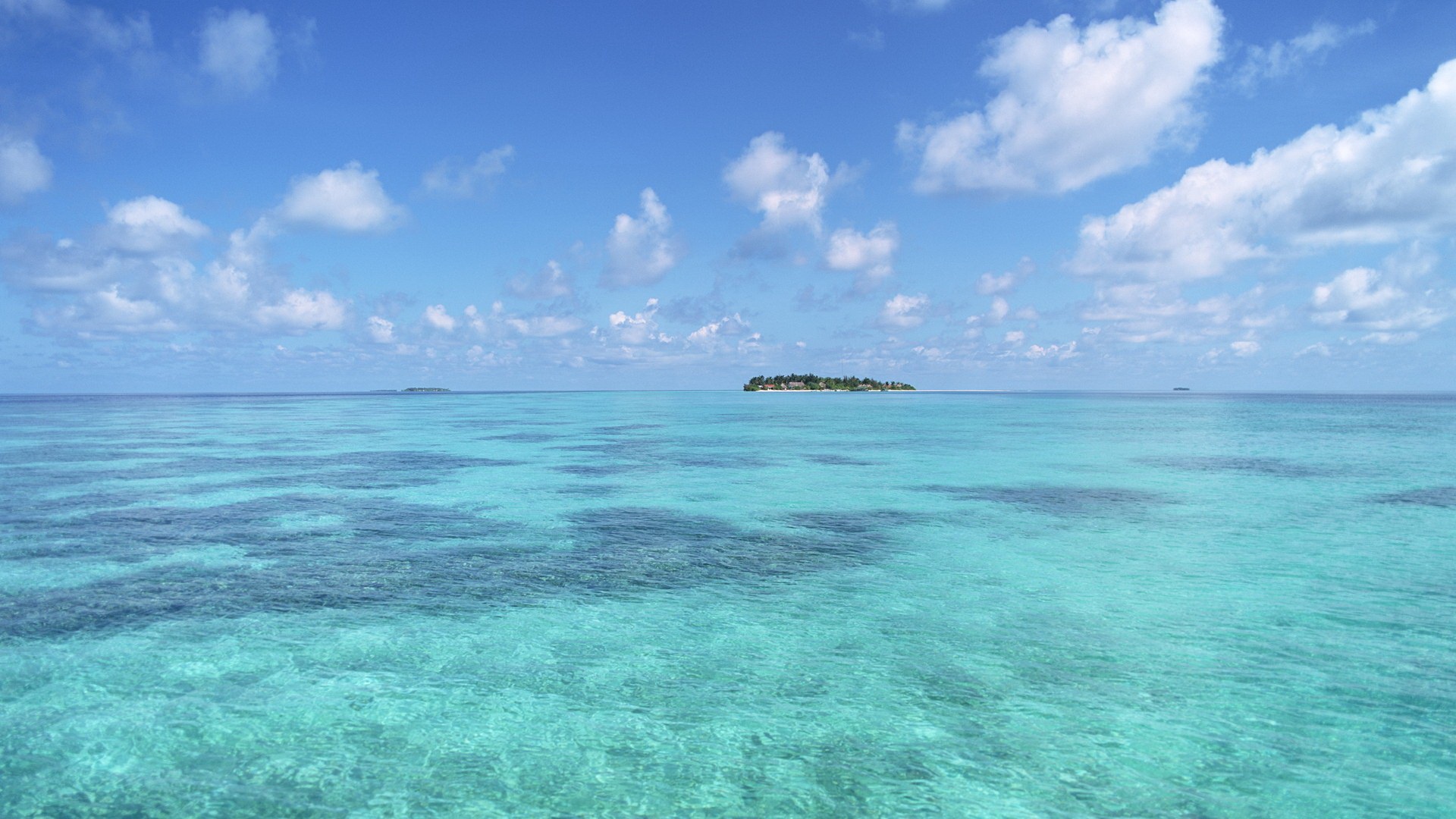 قایق مایگیری کنترل دار
رادار ماهی یاب
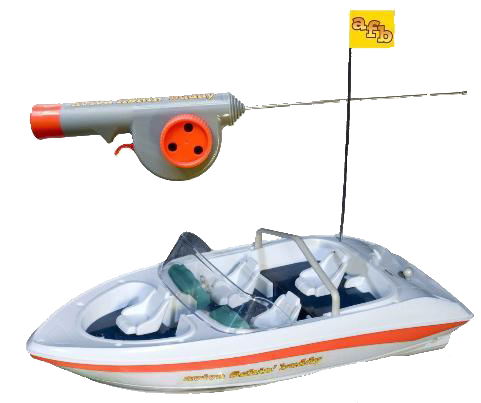 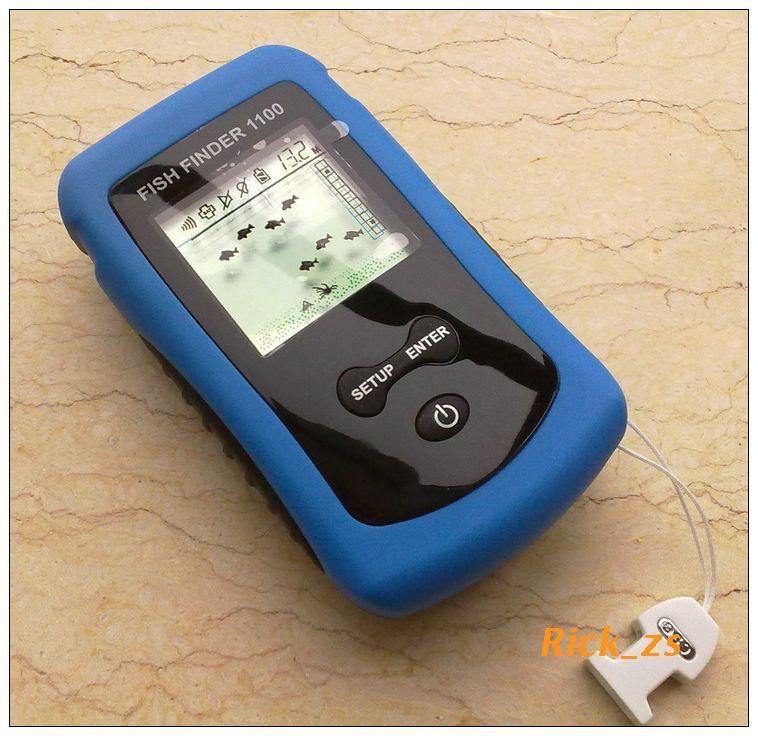 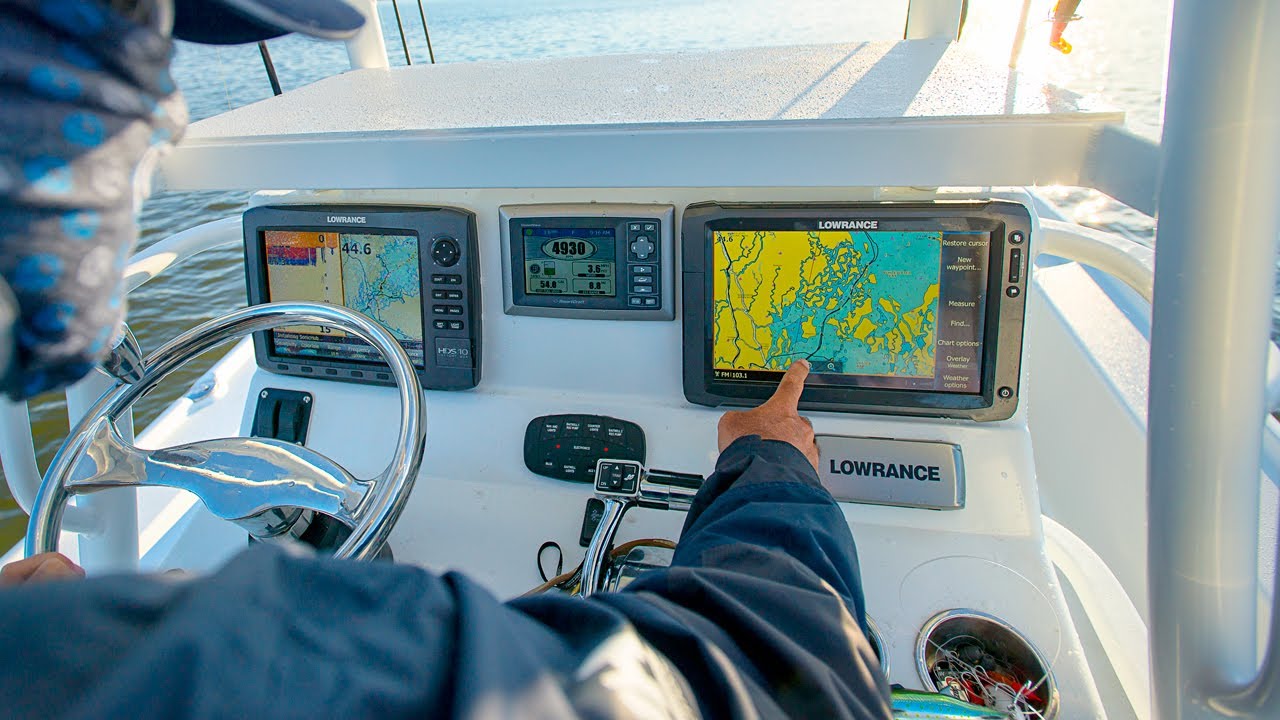 کشتی مجهز به رادار ماهی یاب
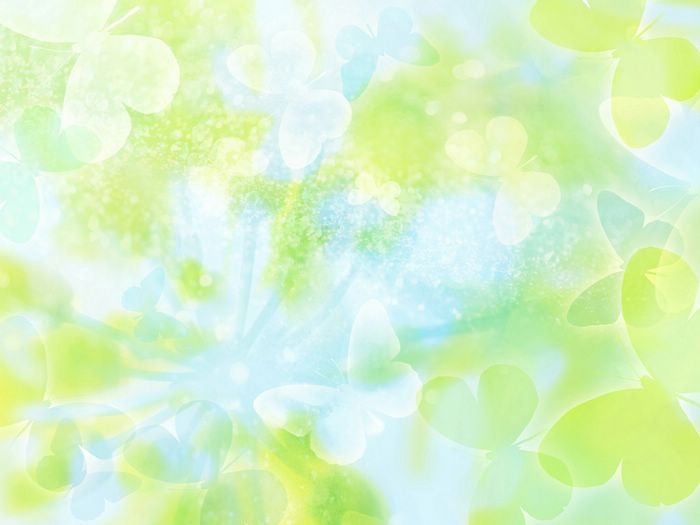 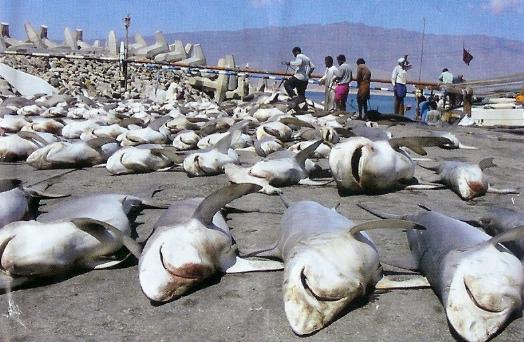 صید بی رویه کوسه در خلیج فارس
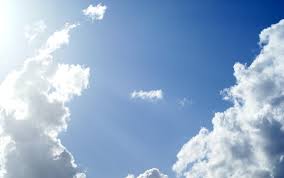 هوا کره
لایه ای از گاز است که از سطح زمین تا ارتفاع 10000 کیلومتری اطراف سیارۀ زمین را در بر گرفته است.
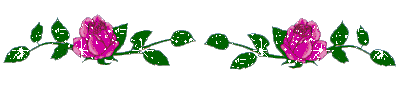 هوا کره مخلوطی از گارهای نیتروژن ( %78) اکسیژن (%21) و سایر گازها مانند دی اکسید کربن و بخار آب است.
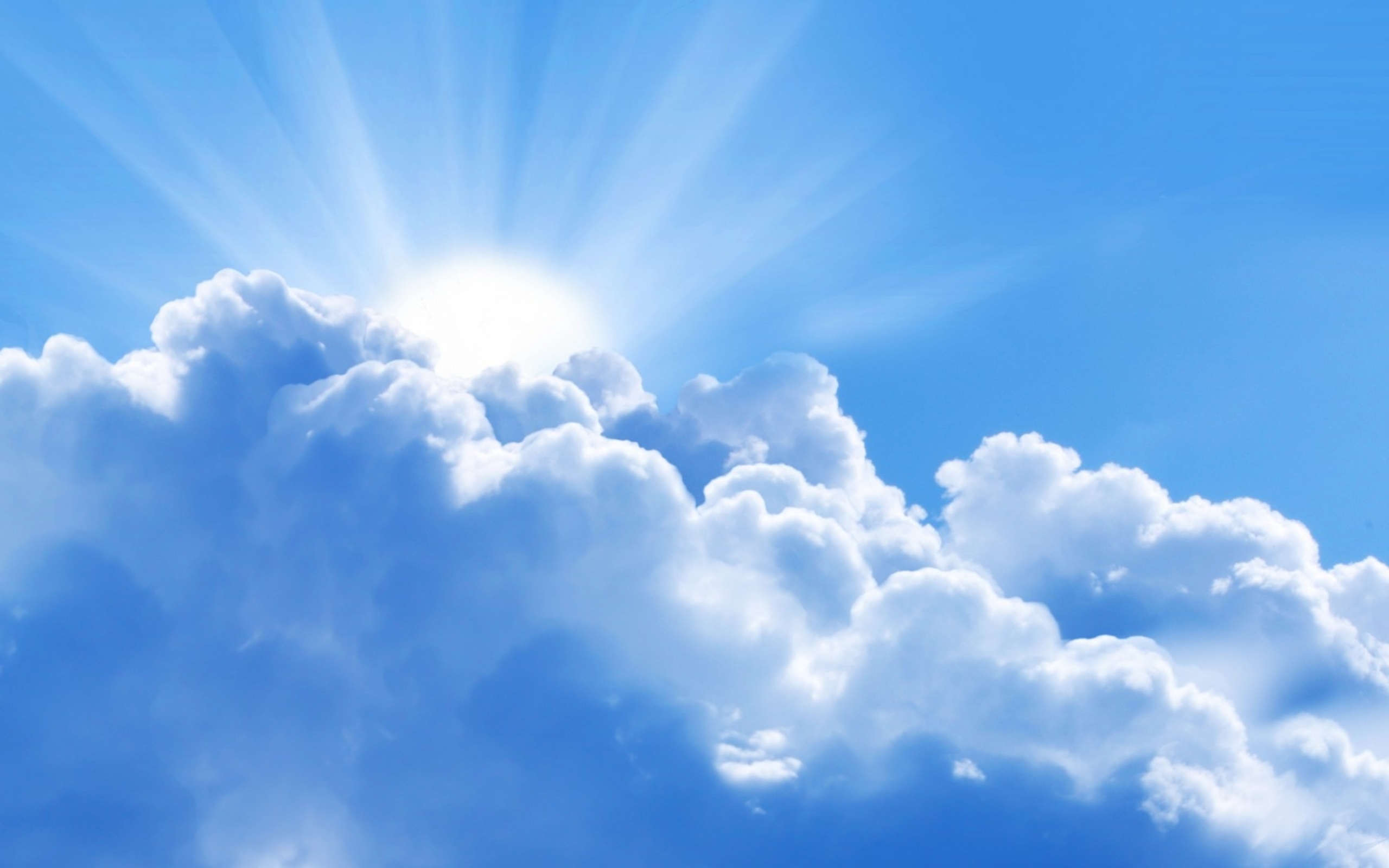 هوا کره از لایه های مختلف تشکیل شده است.
پایین ترین لایه، که نزدیک به سطح زمین است، تروپسفر نام دارد.
تشکیل ابرها و بسیاری از تغییرات آب و هوایی در این لایه صورت می گیرد.
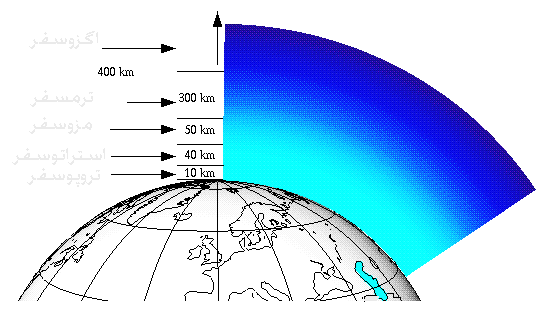 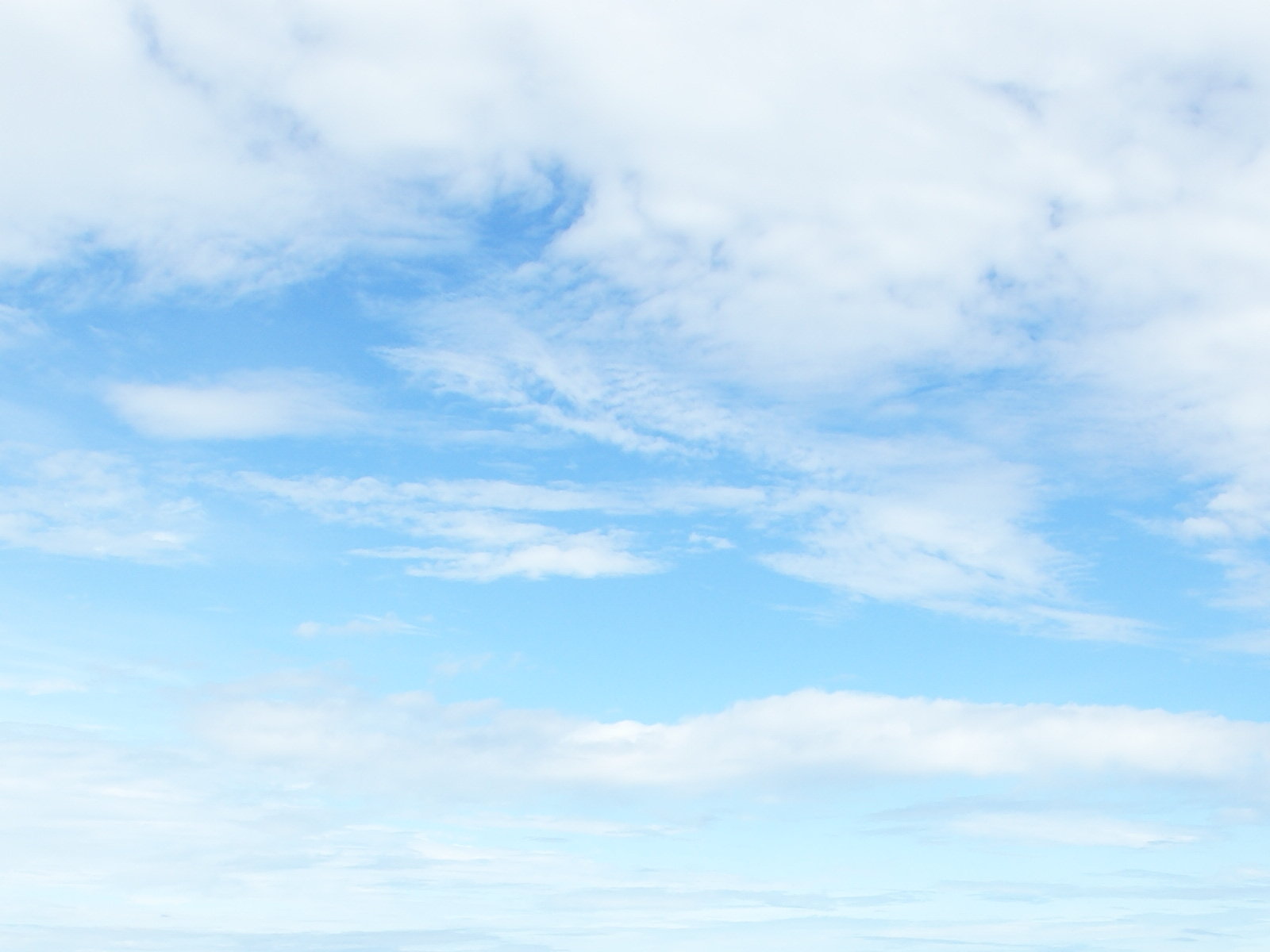 تنوع آب و هوا در جهان
در بخش های مختلف کرۀ زمین آب و هواهای گوناگونی وجود دارد.
جنگل های کنگو در آفریقا

گرم و مرطوب
نواحی ساحلی آفریقا کنار دریای مدیترانه

معتدل مدیترانه ای
صحرای بزرگ آفریقا

گرم و خشک
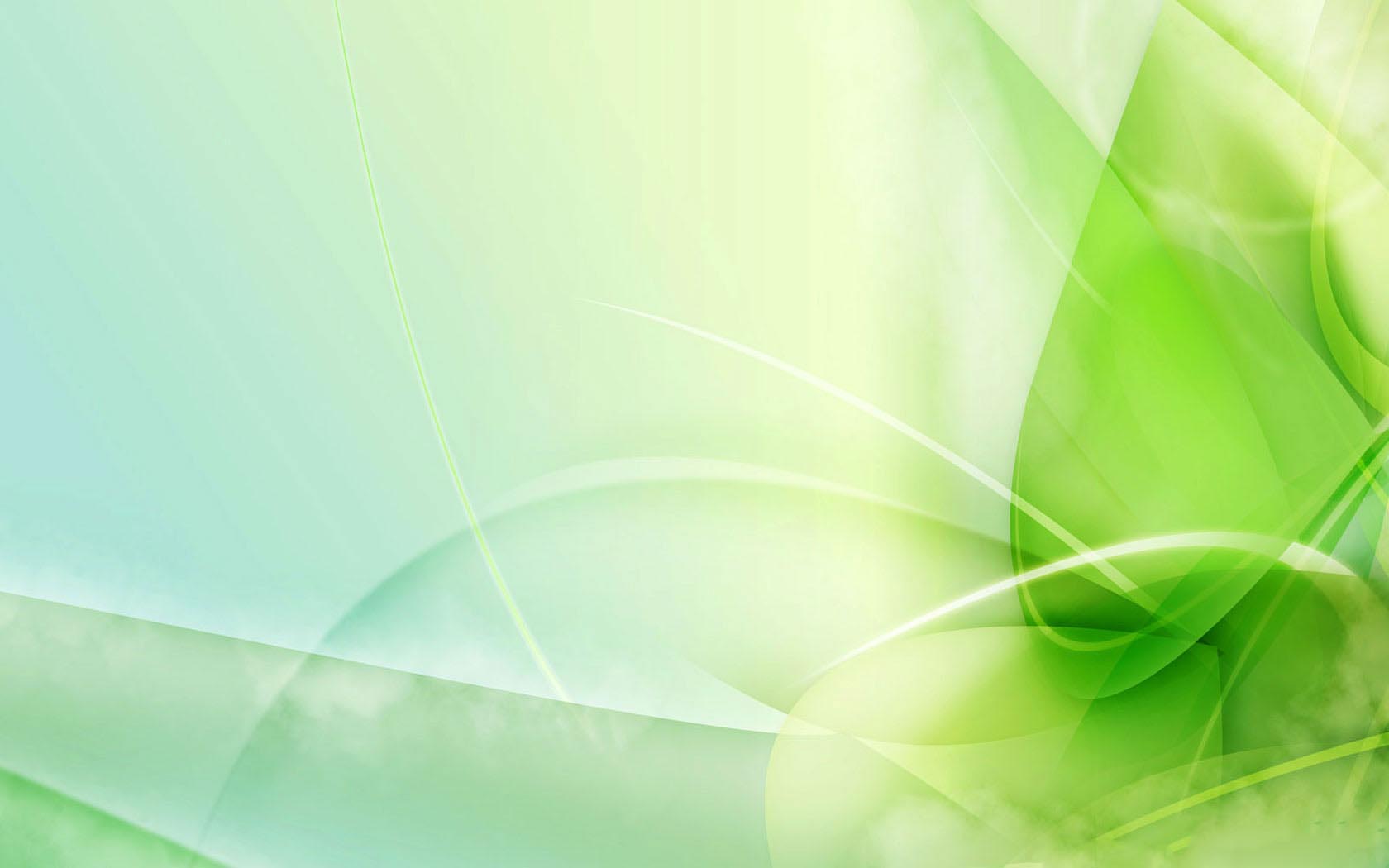 هوا وضعیت گذرا و موقتی هوا کره ( اتمسفر) در یک محل و در مدت زمانی کوتاه است.
« امروز هوا آفتابی یا ابری یا بارانی است»
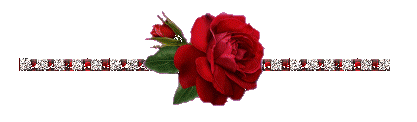 آب و هوا وضعیت هوا کره ( اتمسفر) در یک ناحیه در مدت زمانی نسبتاً طولانی است.
« استان بوشهر آب و هوای گرم و شرجی دارد»
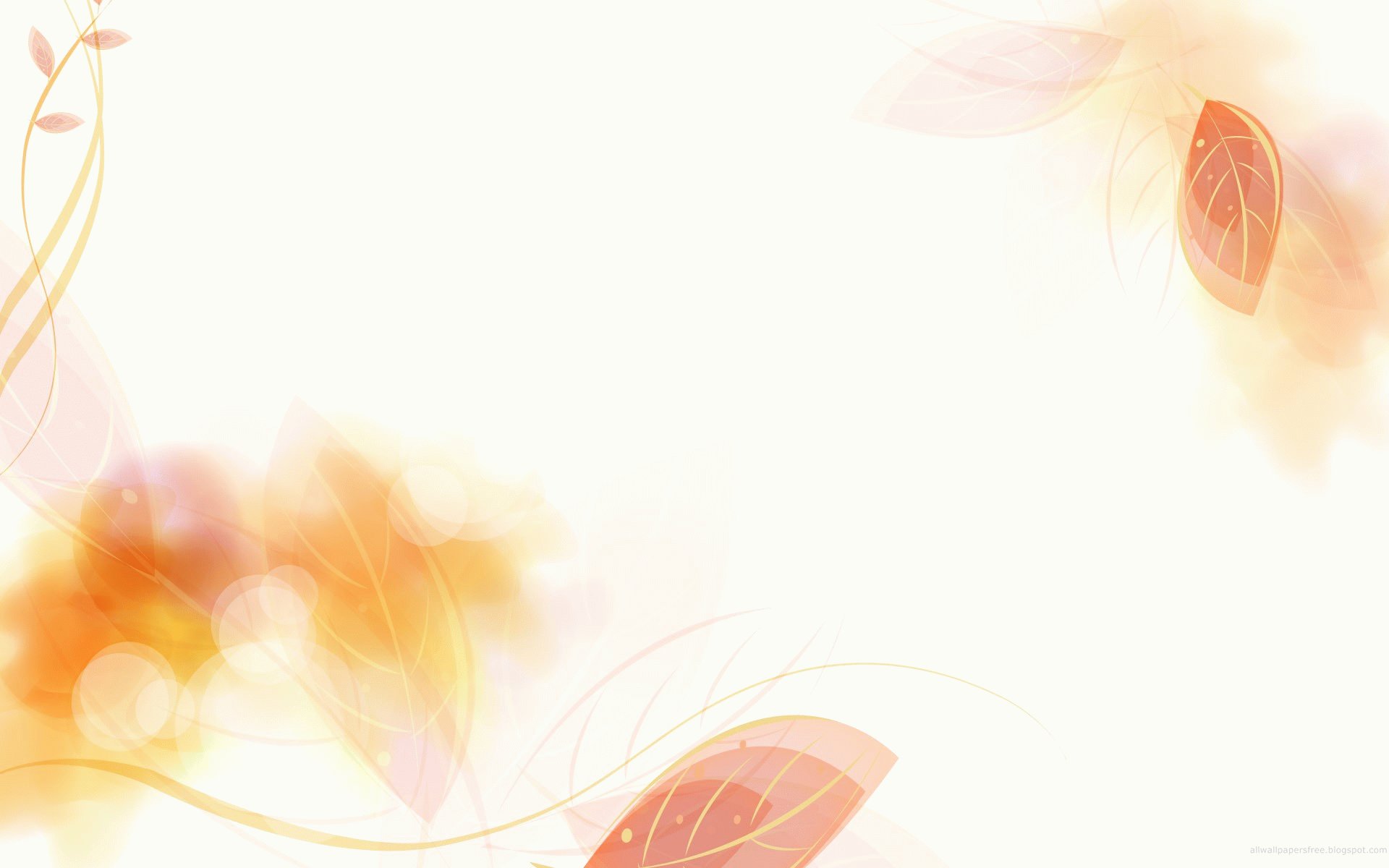 برای پی بردن به آب و هوای یک ناحیه، داده های آماری مربوط به دما، بارش، رطوبت، باد و ... در طول سال ها ( سی سال یا بیشتر) جمع آوری و میانگین آنها محاسبه می شود.
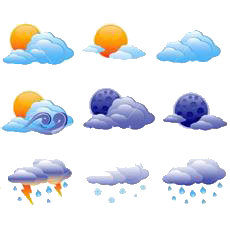 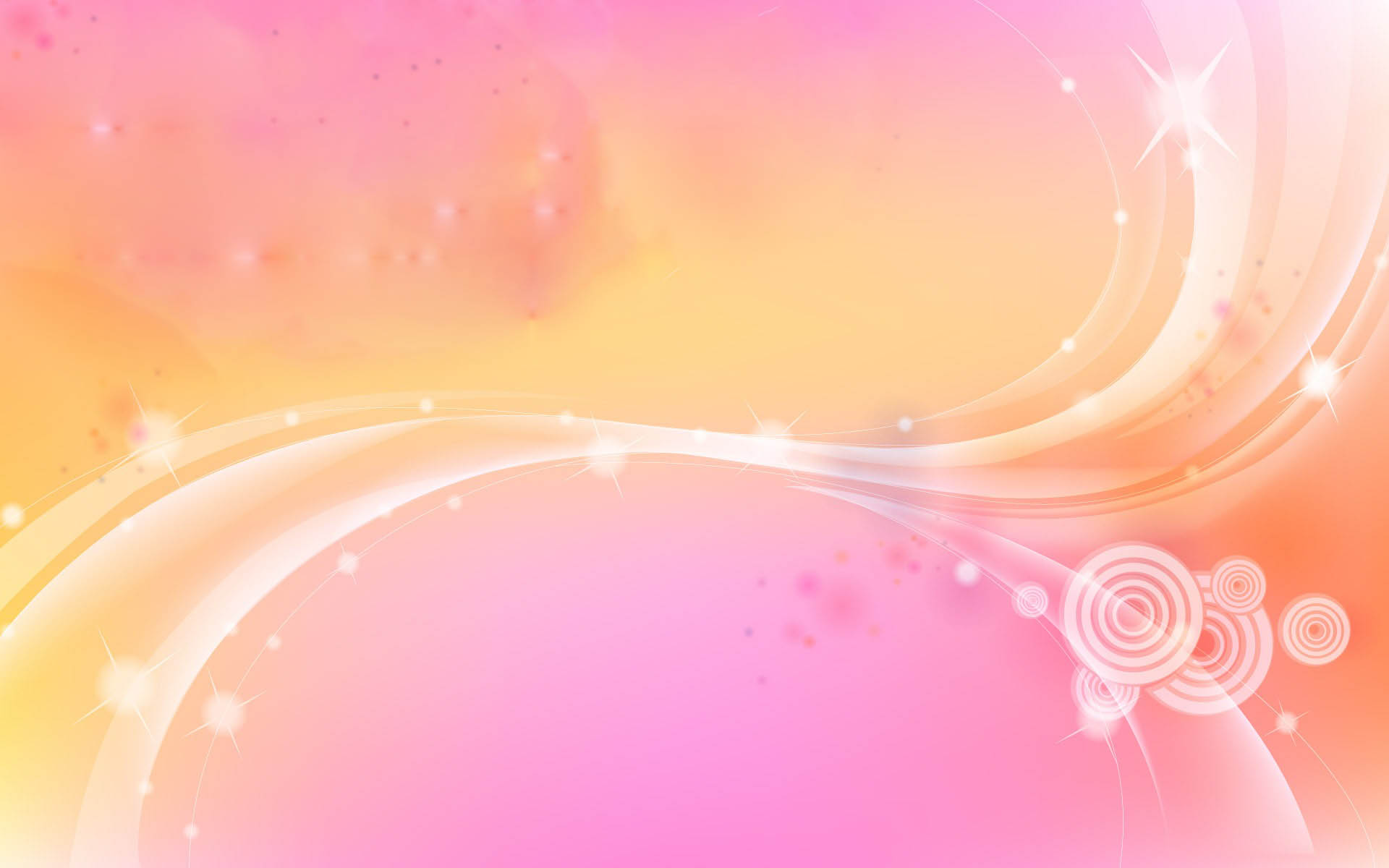 عوامل مؤثر بر آب و هوای جهان
1. زاویه تابش خورشید و عرض جغرافیایی
اشعۀ خورشید از لایه های مختلف هوا کره عبور می کند و به زمین می رسد.
سرزمین های نزدیک استوا اشعۀ عمودی خورشید را دریافت می کنند اما هر چه از استوا به طرف قطب ها پیش می رویم، تابش خورشید مایل تر می شود. در نتیجه گرمای کمتر ی به سطح زمین می رسد.
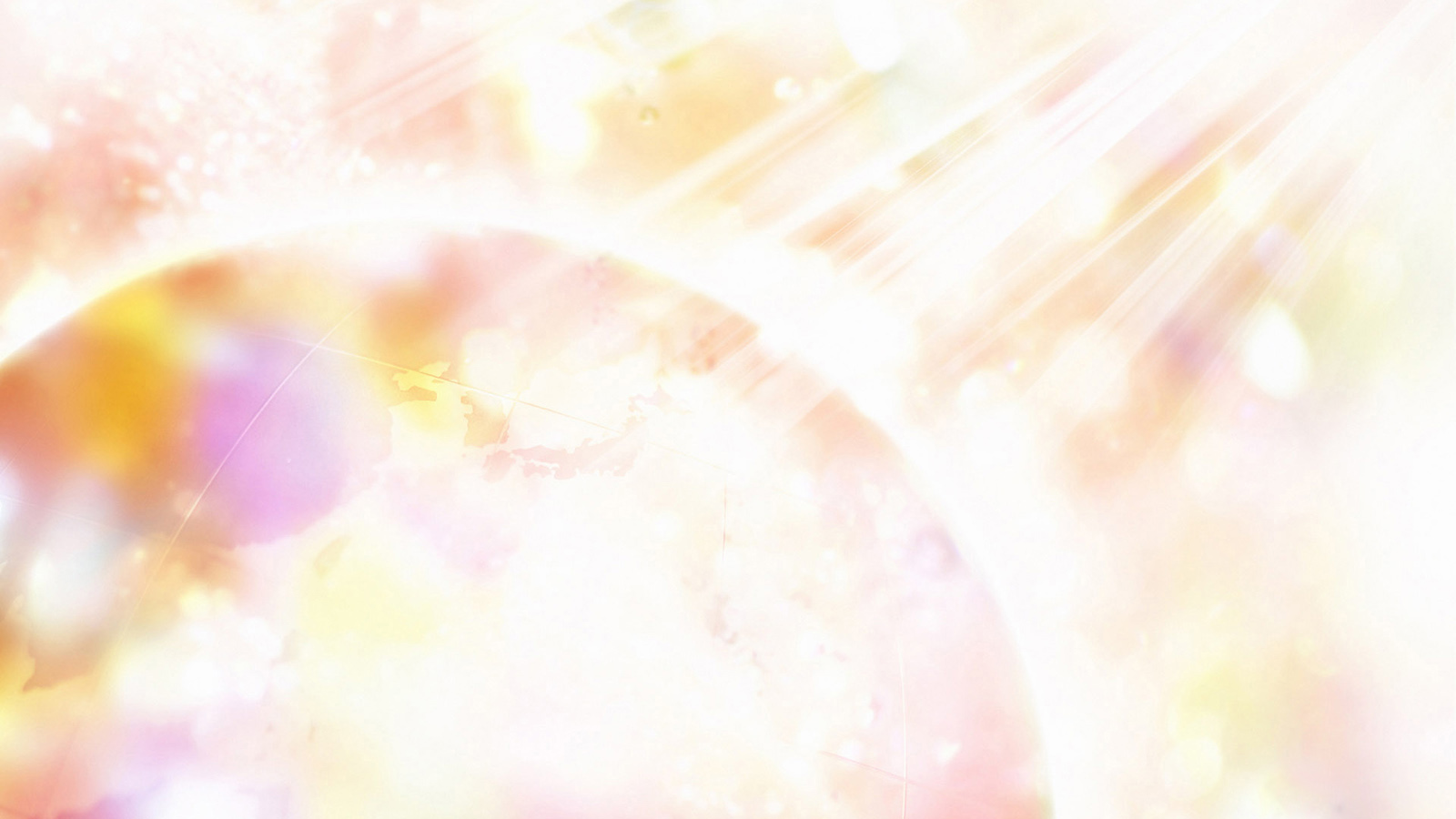 یکسان نتابیدن خورشید به سطح زمین سه منطقه را در روی زمین پدید آورده است:
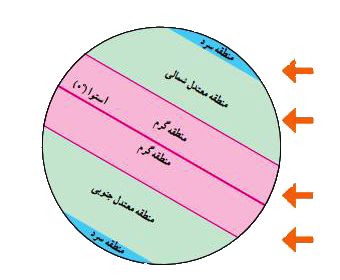 1. منطقۀ گرم در دو طرف استوا تا مدارهای رأس السرطان و رأس الجدی
2. منطقۀ معتدل شمالی و جنوبی
3. منطقۀ سرد در مجاورت قطب ها
هرچه از مدار استوا به سمت عرض های جغرافیایی بالاتر حرکت کنیم، دمای هوا کاهش می یابد و در نواحی مجاور قطب ها کمترین میانگین دمای سالانه دیده می شود.
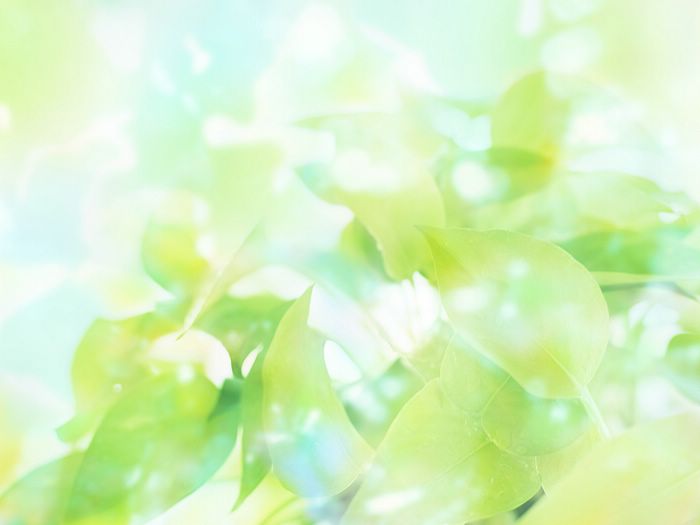 عوامل مؤثر بر آب و هوای جهان
2. دوری و نزدیکی به دریاها واقیانوس ها
خشکی ها زودتر از آب ها گرم می شوند و سریع تر گرمای خود را از دست می دهند.
آب ها بیشتر از خشکی ها گرما را در خود ذخیره می کنند.
اقیانوس ها و دریاها موجب اعتدال دمای نواحی مجاور خود در زمستان و تابستان می شوند و گرما و سرمای مناطق را کاهش می دهند.
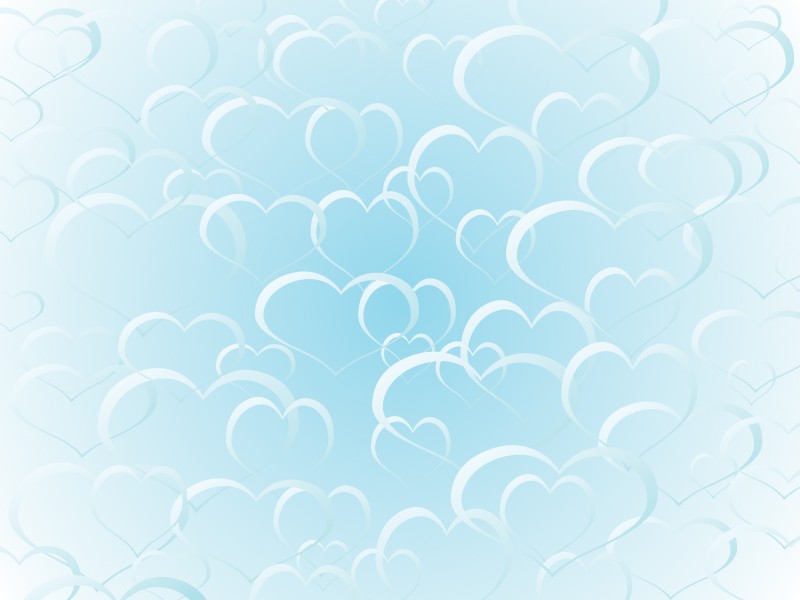 برخی شهرها در نواحی داخلی قاره و برخی مجاور اقیانوس ها
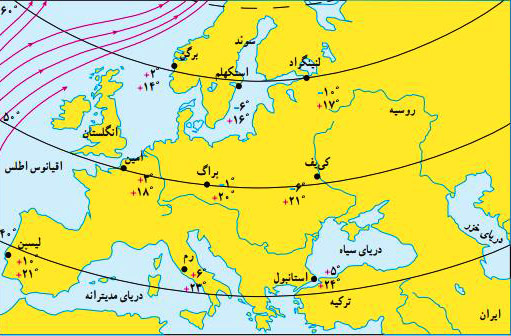 + میانگین دما در تیر ماه
- میانگین دما در دی ماه
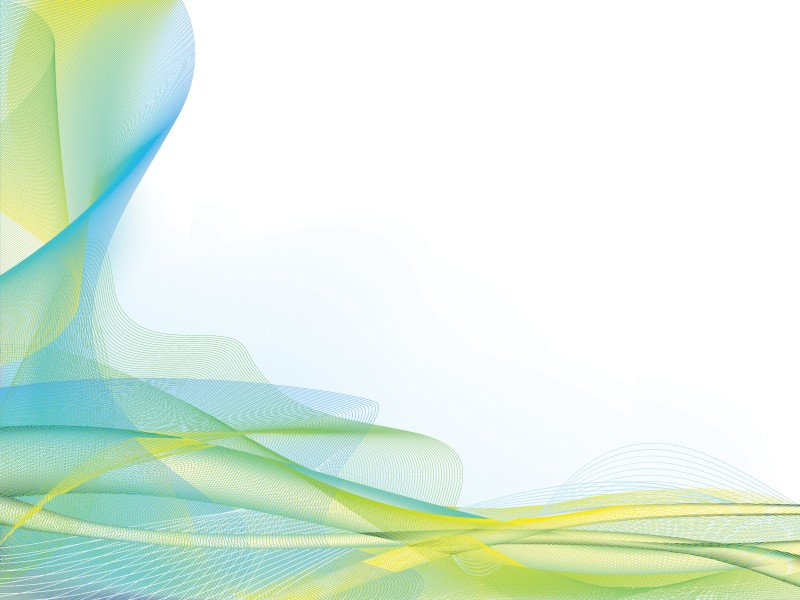 عبور جریان های دریایی آب گرم از کنارۀ کشورها موجب می شود که سرمای هوا در زمستان کاهش پیدا کند.
عبور جریان های دریایی آب سرد موجب بروز سرمای شدید در کناره ها می شود؛ مانند جریان آب سرد گرینلند که از کناره های کانادا عبور می کند.
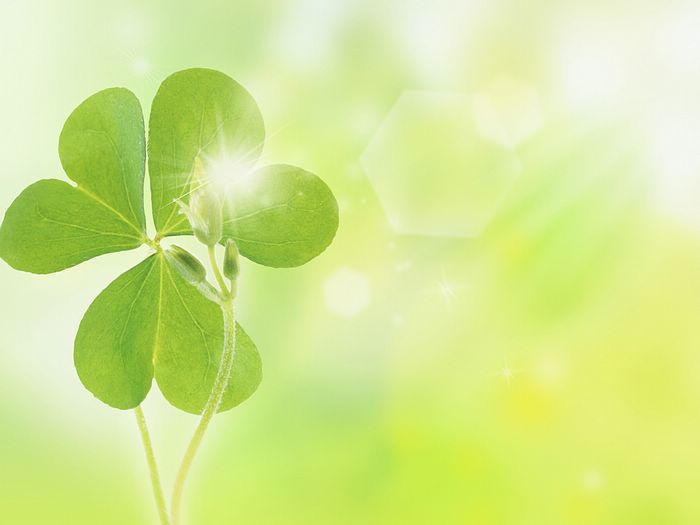 عوامل مؤثر بر آب و هوای جهان
3. ارتفاع از سطح زمین
در لایۀ تروپسفر هر چه از سطح زمین بالاتر می رویم دمای هوا کم می شود.
به ازای هر 1000 متر ارتفاع، دمای هوا 6 درجۀ سانتی گراد کاهش می یابد.
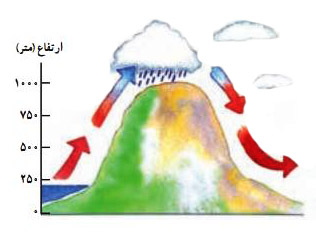 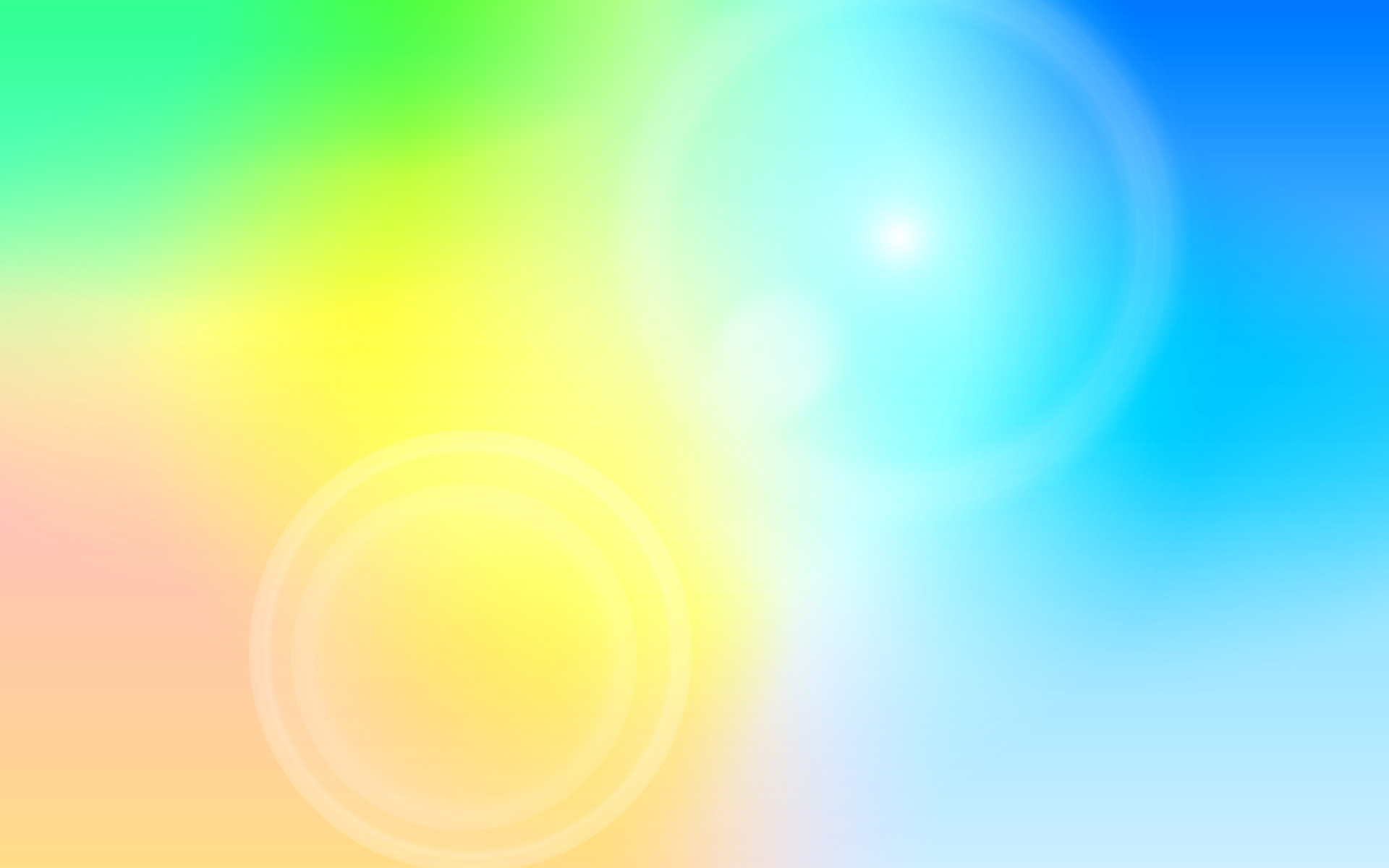 در نواحی مرتفع و بر فراز قله ها و کوه ها و دامنه ها دما پایین تر از نواحی پست است.
ارتفاعات می توانند از نفوذ توده های مرطوب به نواحی آن سوی خود جلوگیری کنند.
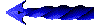 رشته کوه های هیمالیا در شمال هند یا البرز در ایران
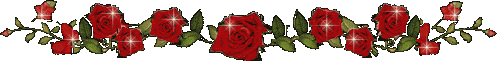 ارتفاعات همچنین جهت وزش بادها را تغییر می دهند.
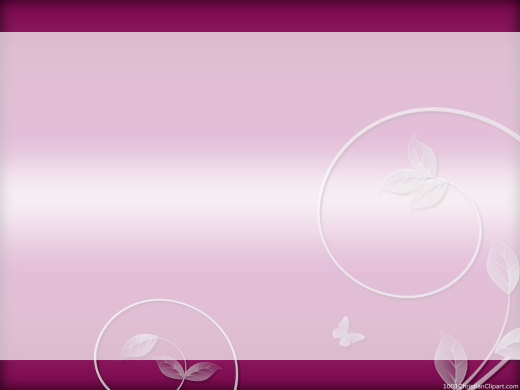 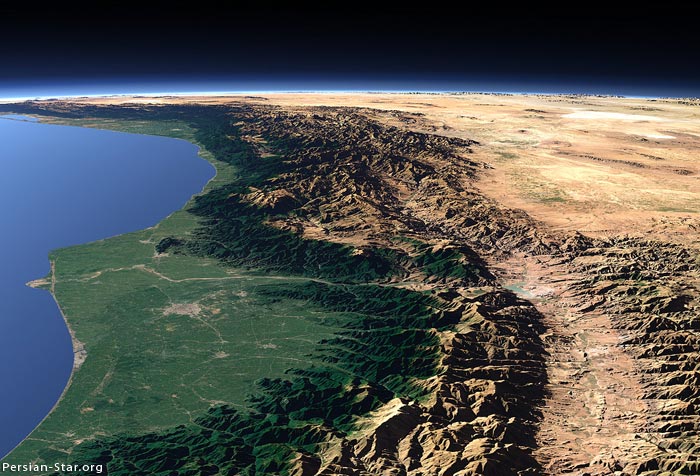 تصویر ماهواره ای تفاوت دامنه شمالی و جنوبی البرز
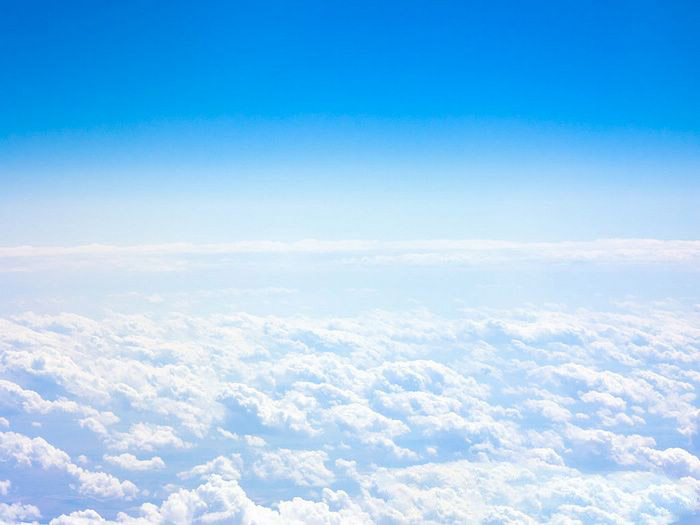 عوامل مؤثر بر آب و هوای جهان
4. فشار هوا و جریان باد
هوا مانند همۀ گازها سنگینی دارد و بر همۀ چیز فشار وارد می کند.
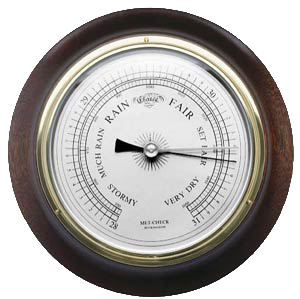 فشار هوا را با دستگاه های فشارسنج اندازه گیری می کنند.
فشار هوا در یک مکان متغیر است و زیاد یا کم می شود.
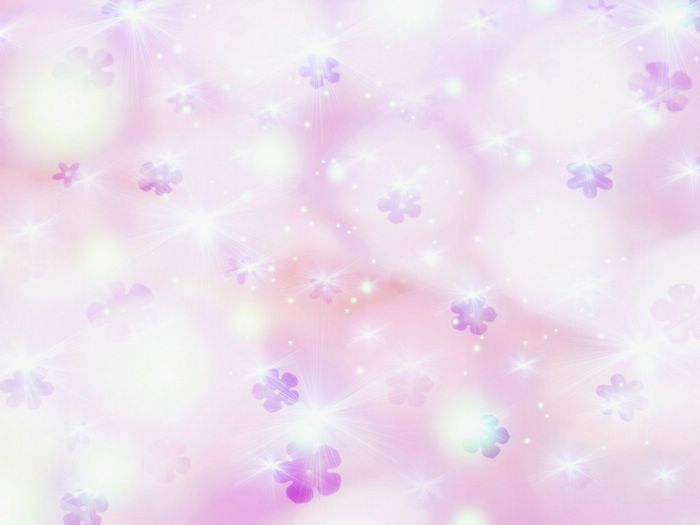 فشار و دما
هوای گرم فشار کمتری دارد زیرا منبسط می شود و مولکول های آن از هم فاصله می گیرند.
هوا ی گرم سبک است و به سمت بالا صعود می کند.
هوای سرد فشار بیشتری دارد زیرا سرما موجب تراکم و فشار بیشتر مولکول ها می شود.
هوای سرد سنگین است و به سمت پایین و سطح زمین فرود می آید.
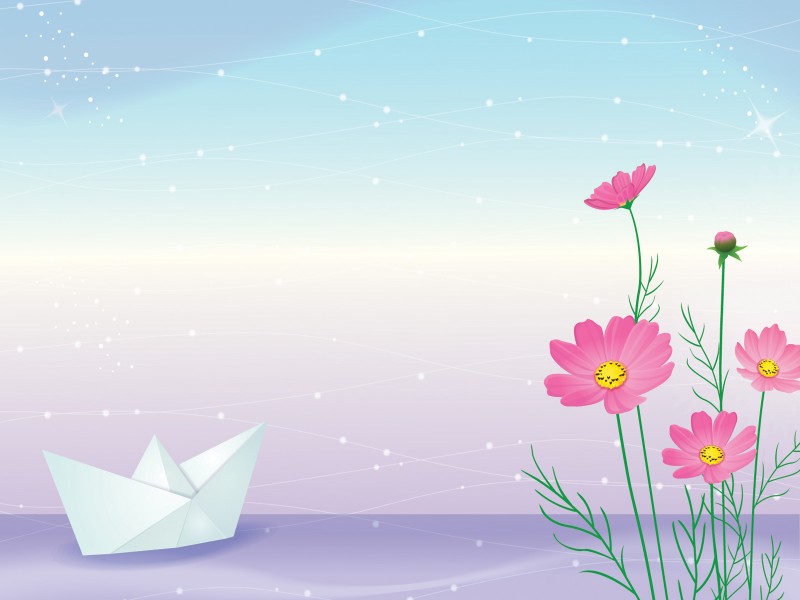 فشار و ارتفاع
هرچه از سطح زمین بالاتر رویم فشار هوا کم می شود.
فشار هوا در سطح دریا زیاد و در ارتفاعات و کوهستان ها کم است.
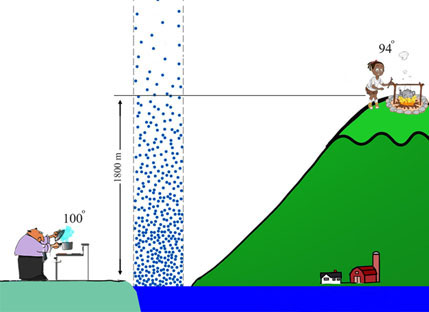 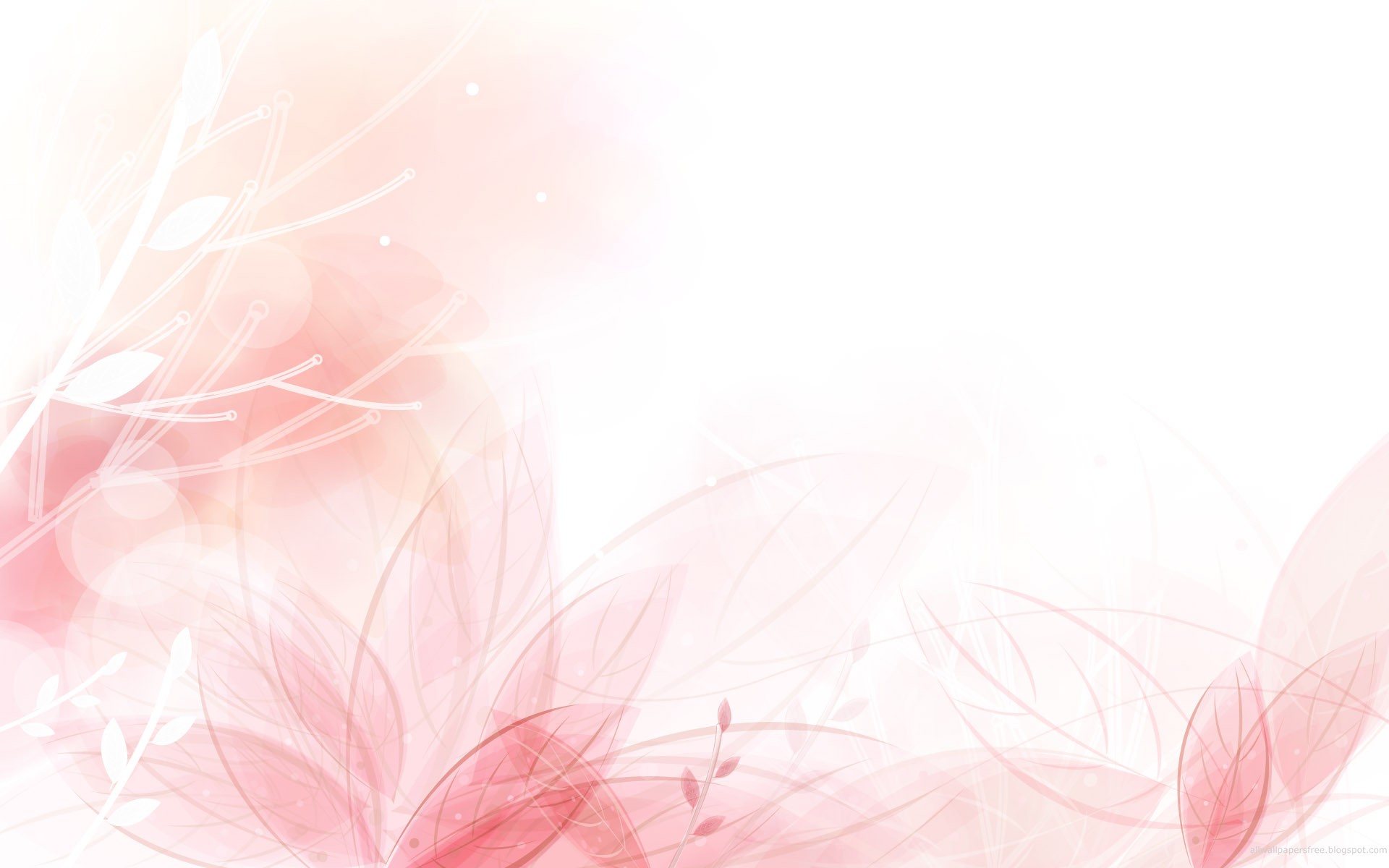 باد
هوا همیشه از جایی که فشار بیشتری دارد به سمت جایی که فشار کمتری وجود دارد جریان می یابد و به این ترتیب باد به وجود می آید.
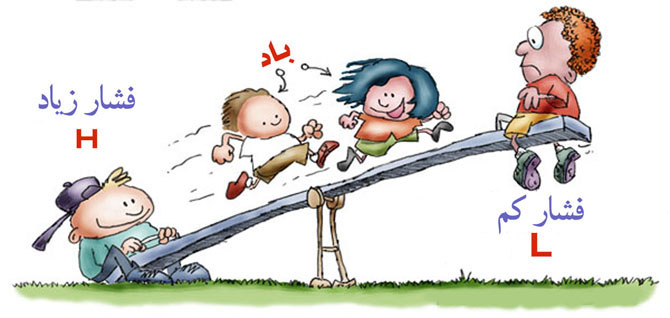 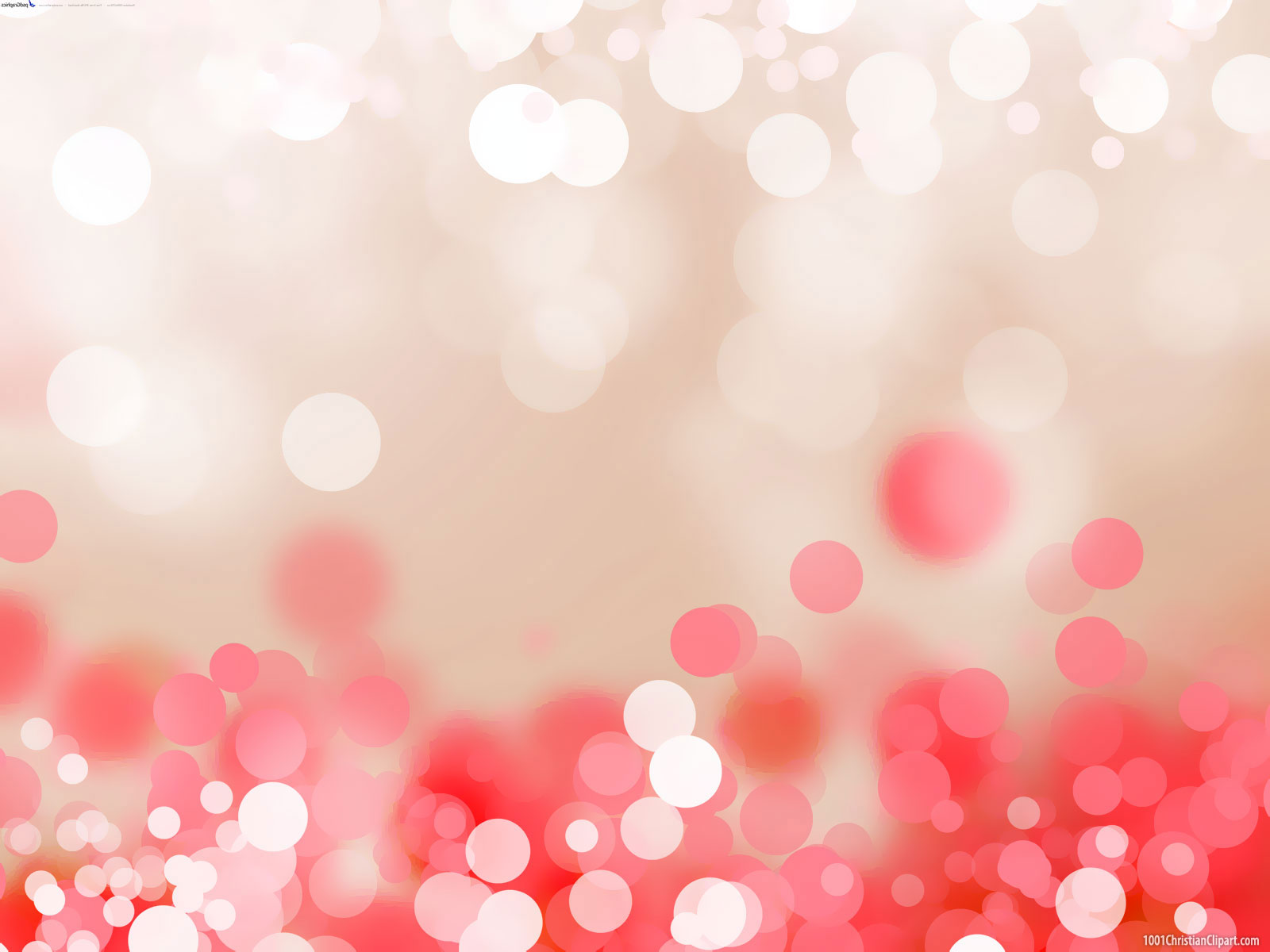 انسان و تغییرات آب و هوایی
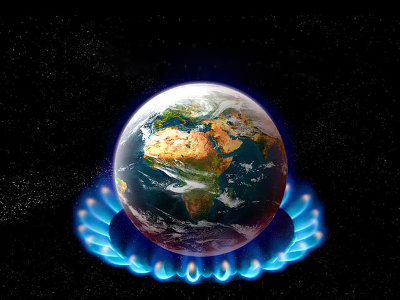 دانشمندان معتقدند که طی صد سال گذشته، میانگین دمای زمین نسبت به قبل افزایش یافته است.
یکی از علل مهم افزایش دما، زیاد شدن تعداد خودروها و افزایش فعالیت های صنعتی است که از سوخت های فسیلی استفاده می کنند و موجب آلودگی هوا و ورود گازهای گلخانه ای به هوا کره می شوند.
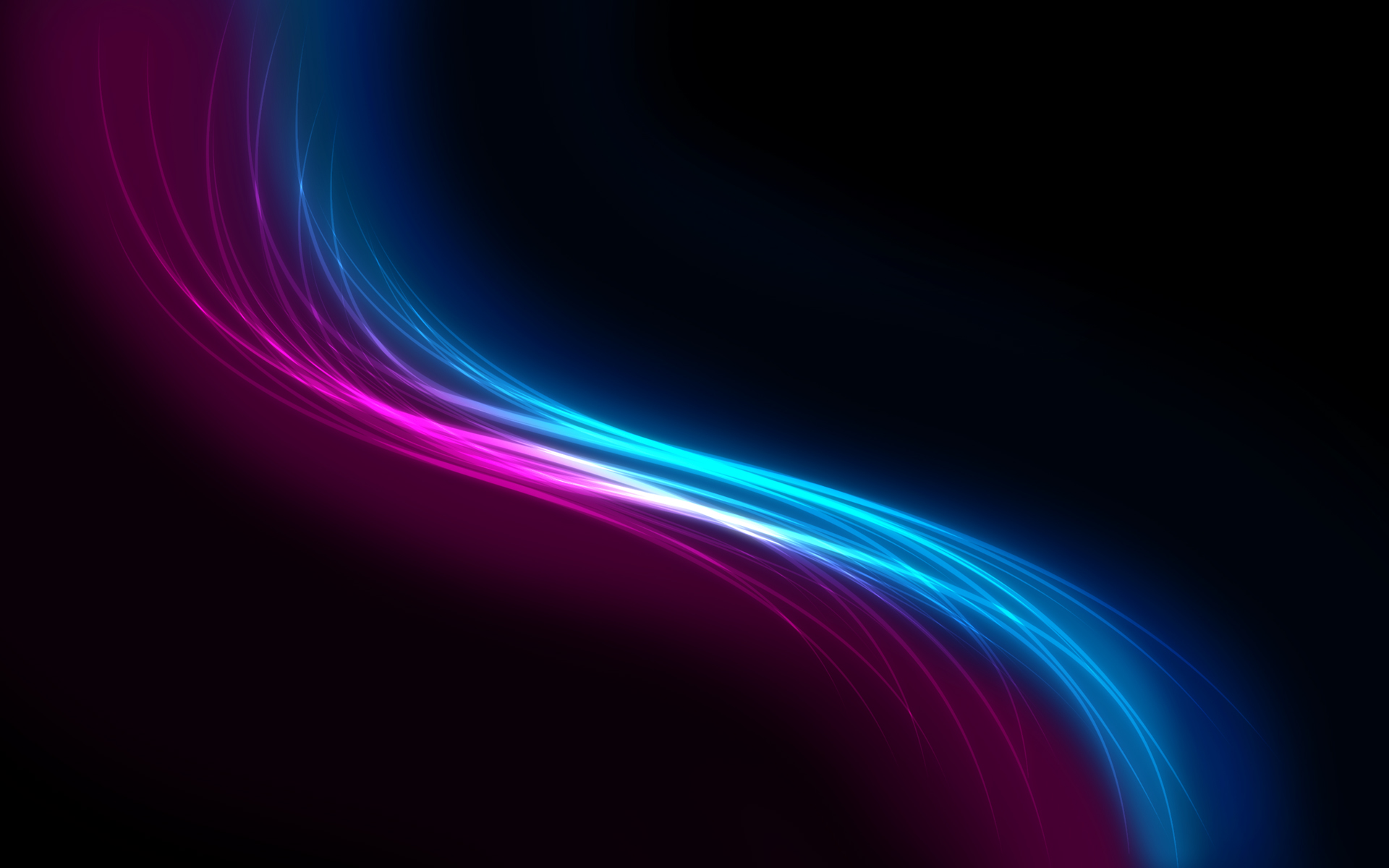 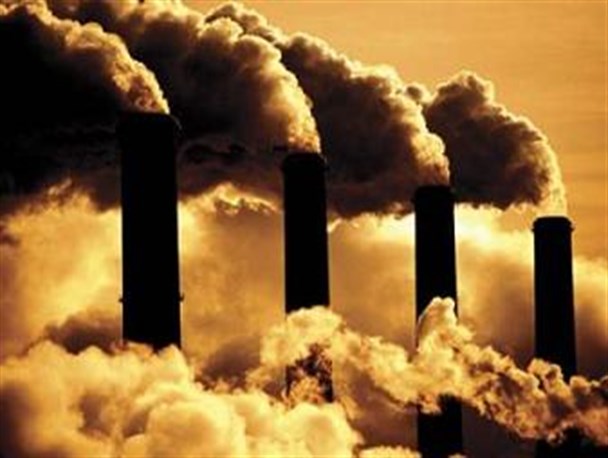 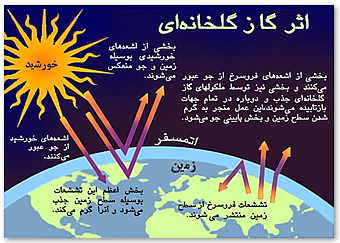 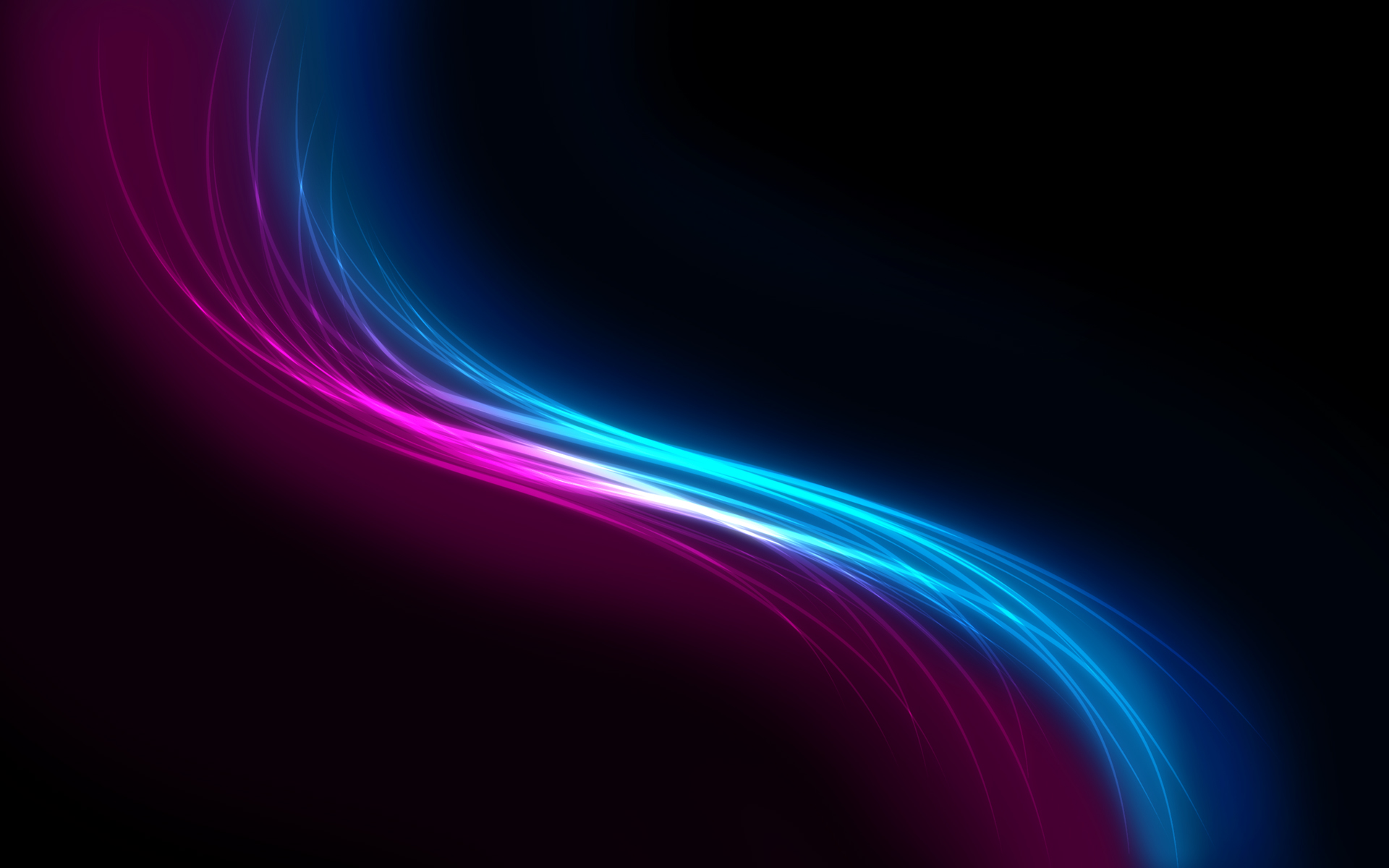 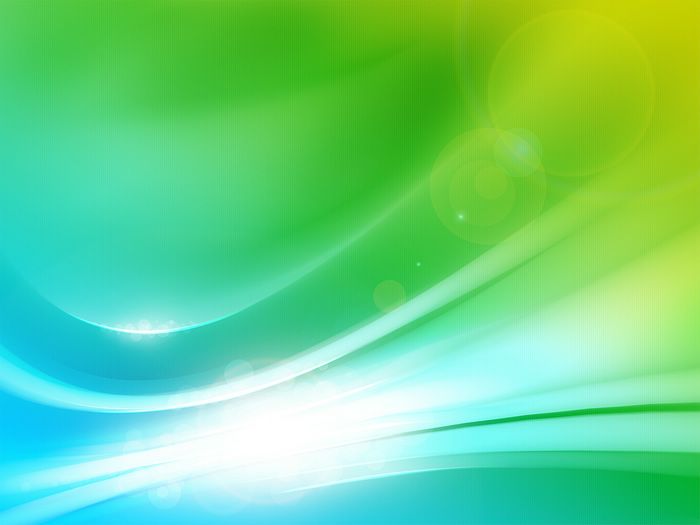 پیامدهای ناخوشایند گرم شدن کره زمین
بالا آمدن آب دریا
ذوب شدن یخ های قطبی
به زیر آب رفتن نواحی ساحلی و جزیره ها
وقوع خشکسالی در نواحی گرم وخشک
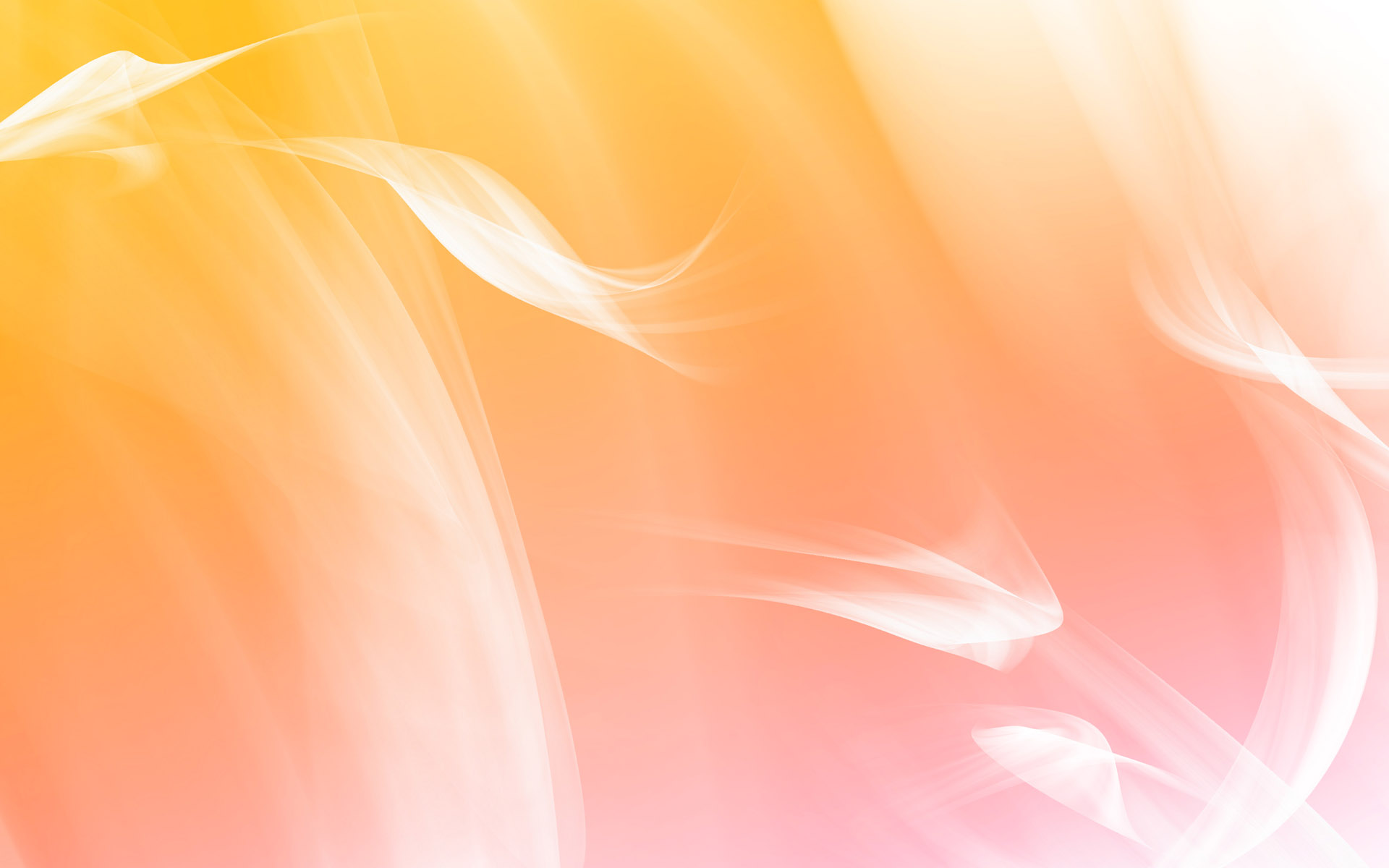 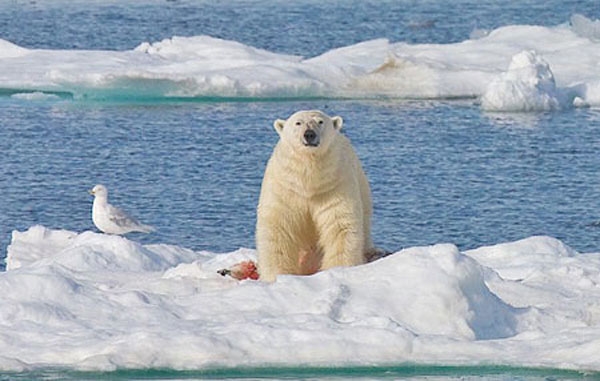 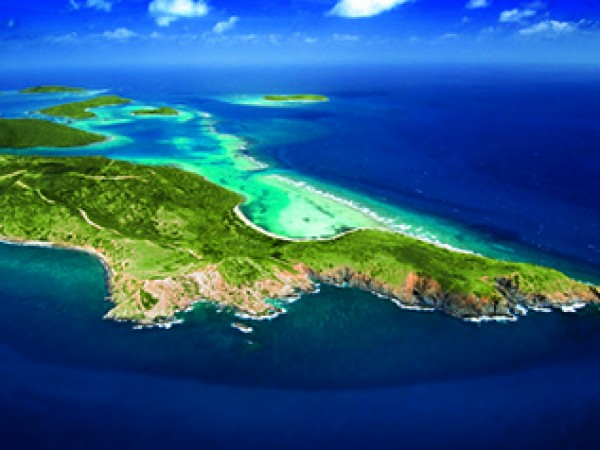 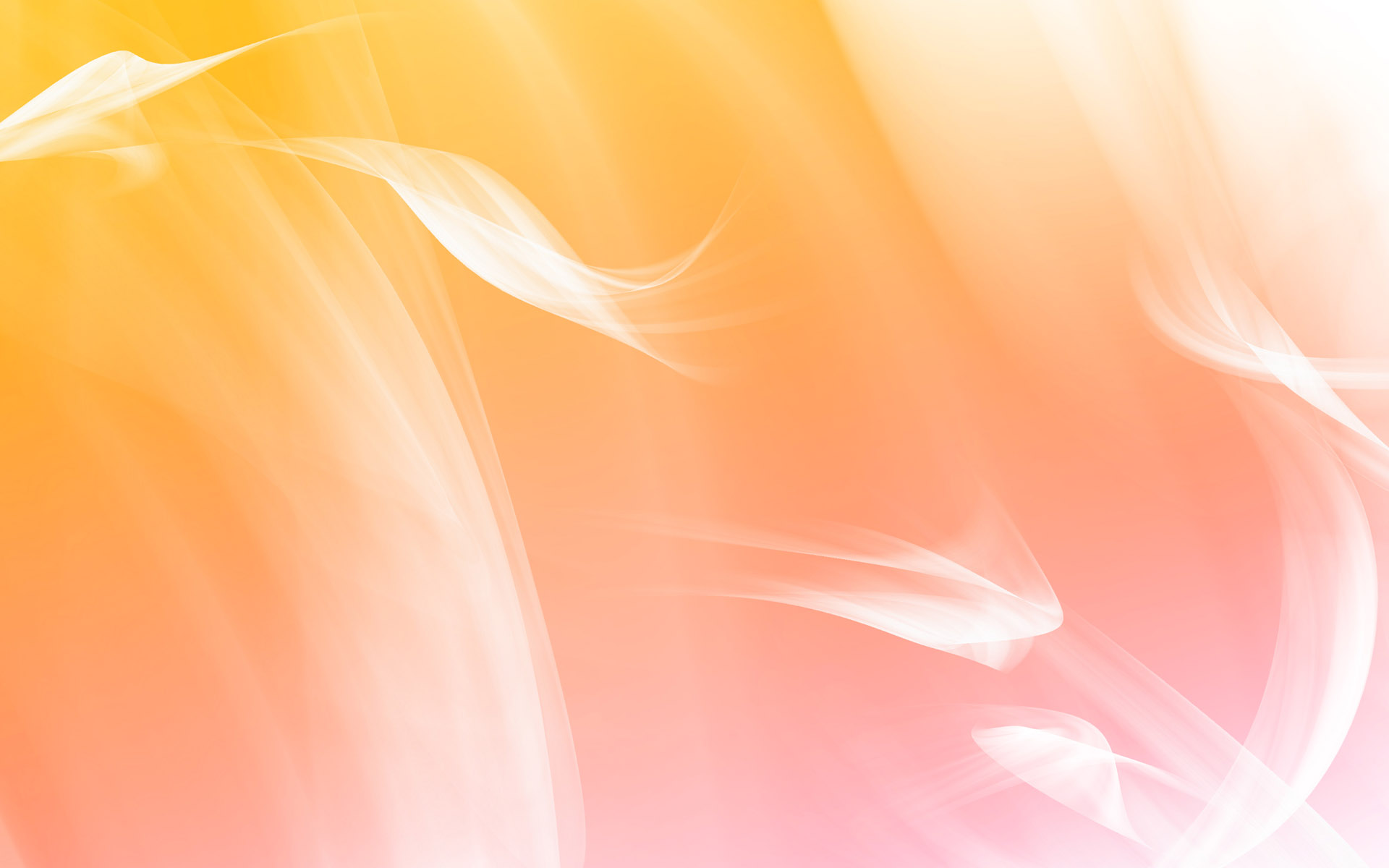 ذوب شدن یخ ها و بالا آمدن آب و به زیر آب رفتن نیمی از جزایر مارشال در اقیانوس آرام 
بین هاوایی و استرالیا
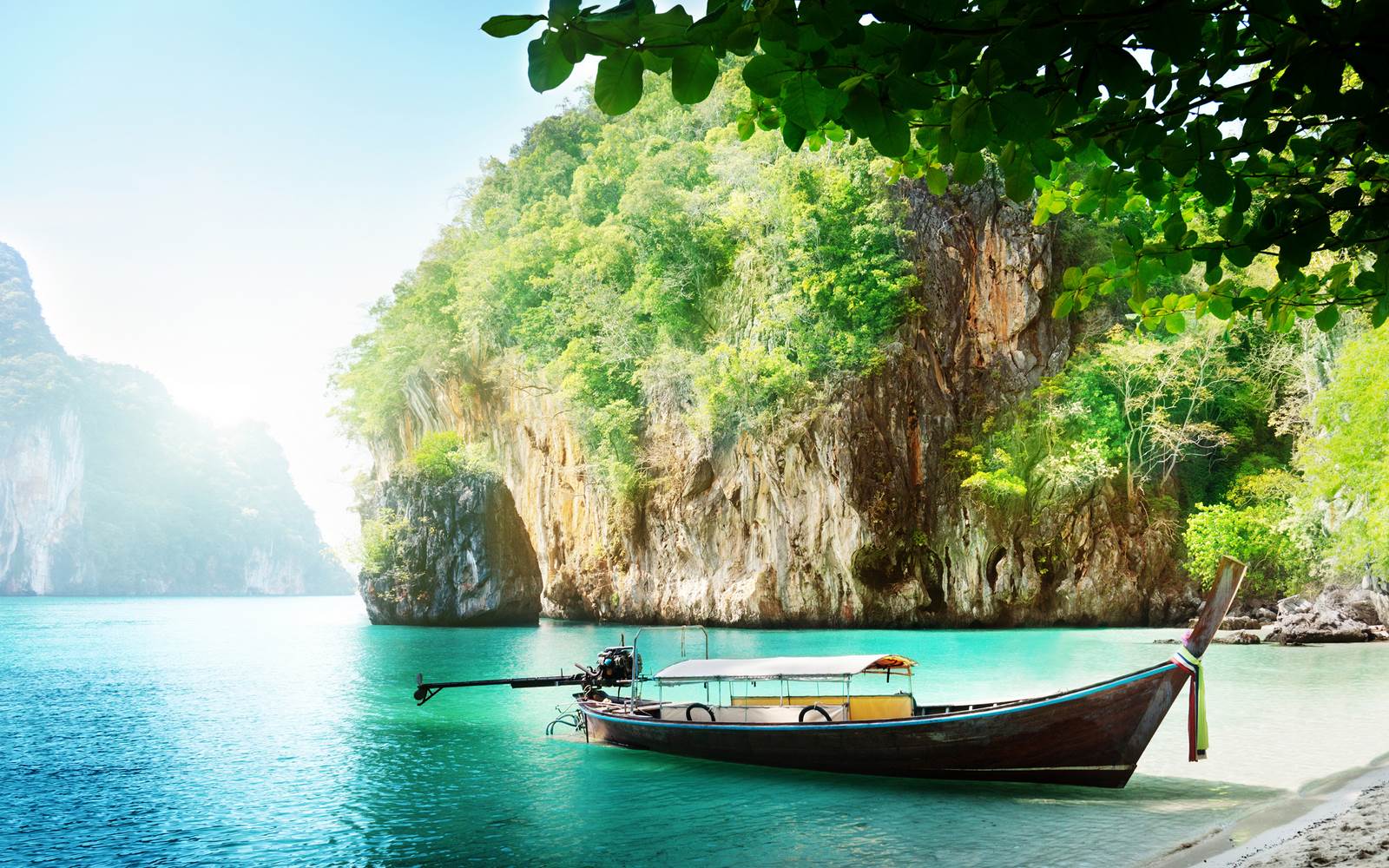 پایان